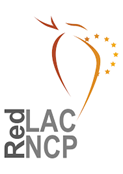 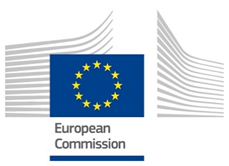 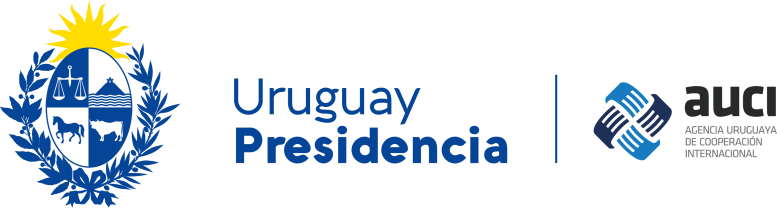 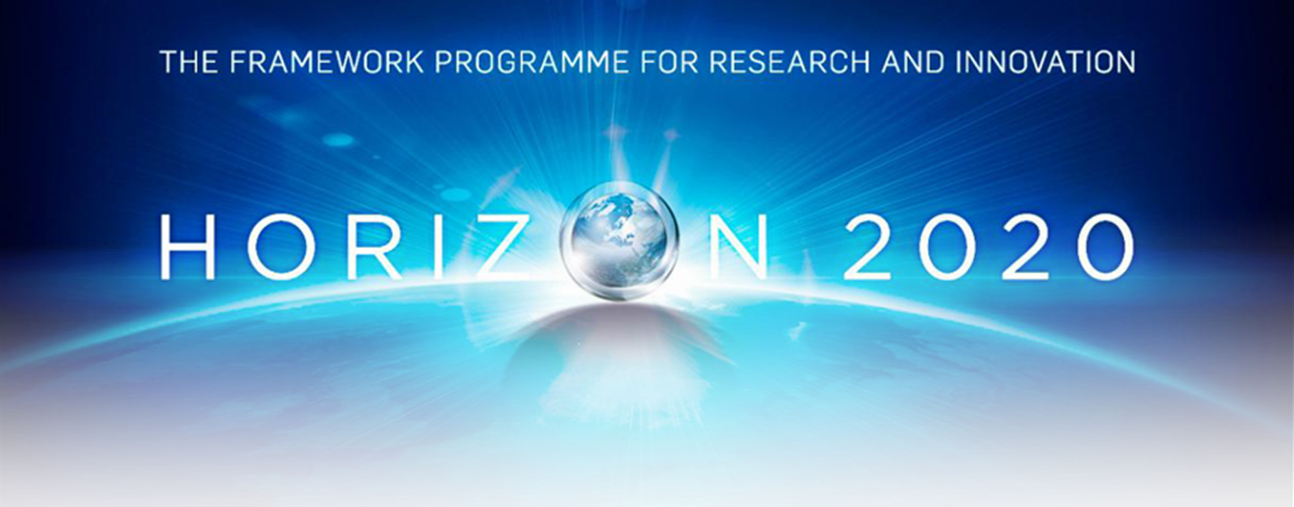 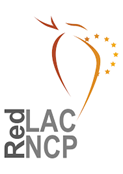 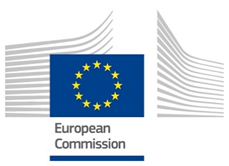 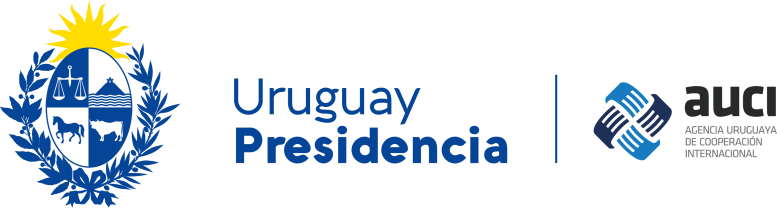 Red Latinoamericana  y Caribeña de Puntos Nacionales de Contactos
(RED LAC NCP)
Origen:
Surge en el marco del Proyecto ALCUE NET financiado por la Comisión Europea bajo el 7PM

Objetivos:
Promover e incrementar la participación de la academia, empresas e instituciones para democratizar el acceso a las oportunidades entre los diferentes países de la región.

Mejorar la participación de América Latina y el Caribe en los Programas Marco de la Unión Europea.
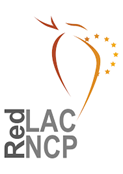 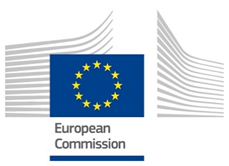 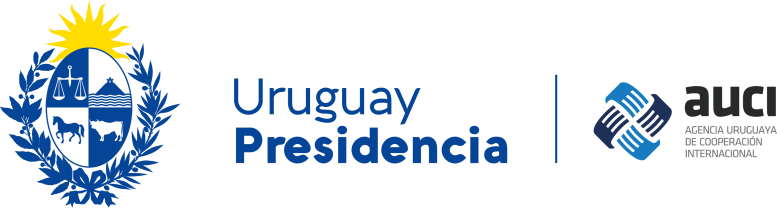 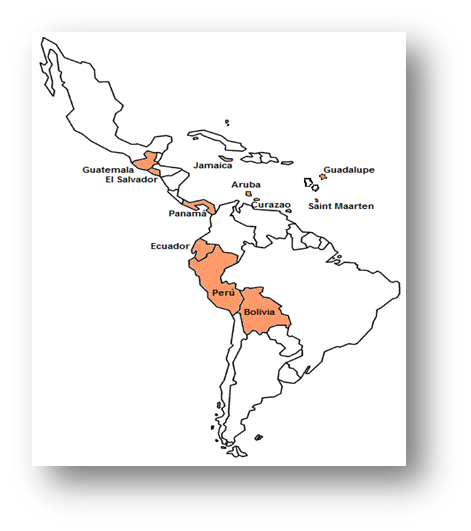 Ampliación de la Red
Países que definieron NCPs y antes no los tenían:
Aruba, Bolivia, Curaçao, Ecuador, El Salvador, Guadalupe, Guatemala, Jamaica, Perú, Panamá y Saint Maarten
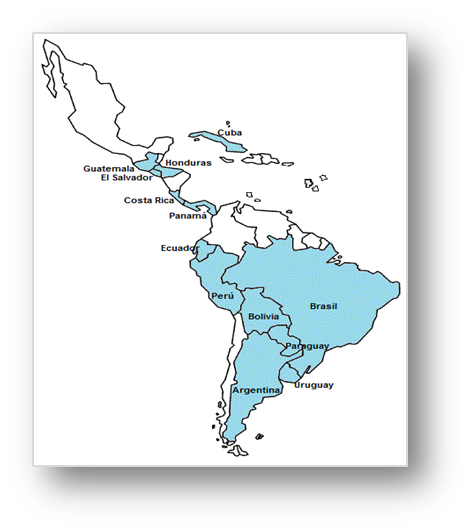 Países que CREAN, AMPLÍAN y/o CONSOLIDAN  su Red de NCPs:  Argentina, Bolivia, Brasil, Costa Rica, Cuba, Ecuador, El Salvador, Guatemala, Honduras, Nicaragua, Paraguay,  Perú, Panamá y Uruguay.
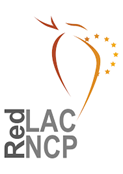 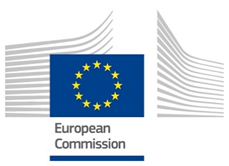 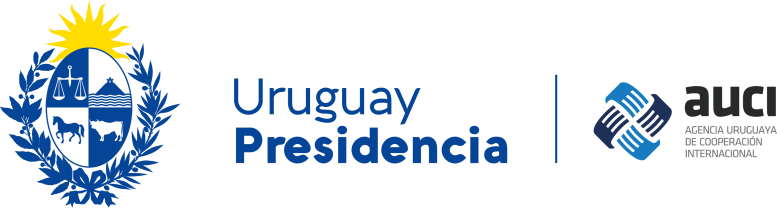 Apoyar el diálogo 
político
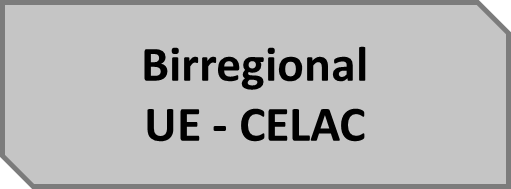 Sensibilización de autoridades sobre importancia de H2020 y FP9 y designación de NCPs
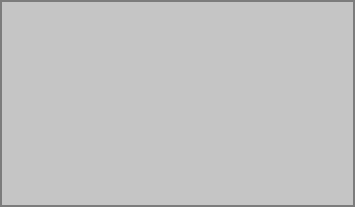 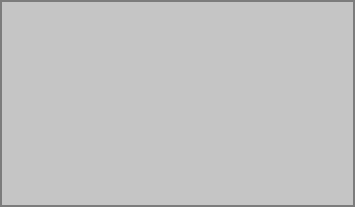 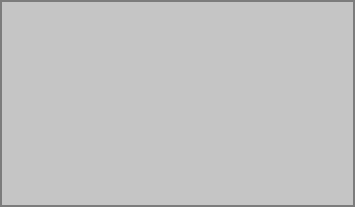 Monitorear y reportar la participación de países de LAC
Creación de redes nacionales
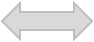 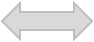 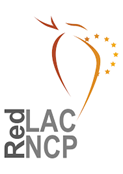 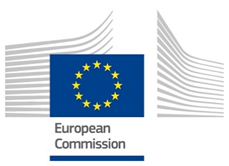 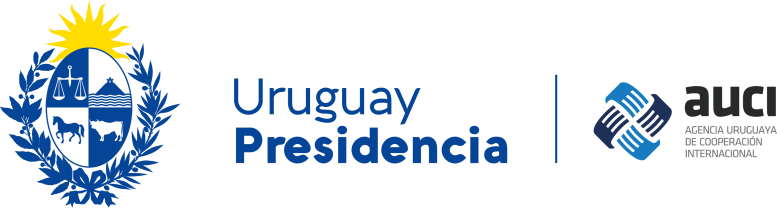 Estructura de los Puntos Nacionales de Contacto
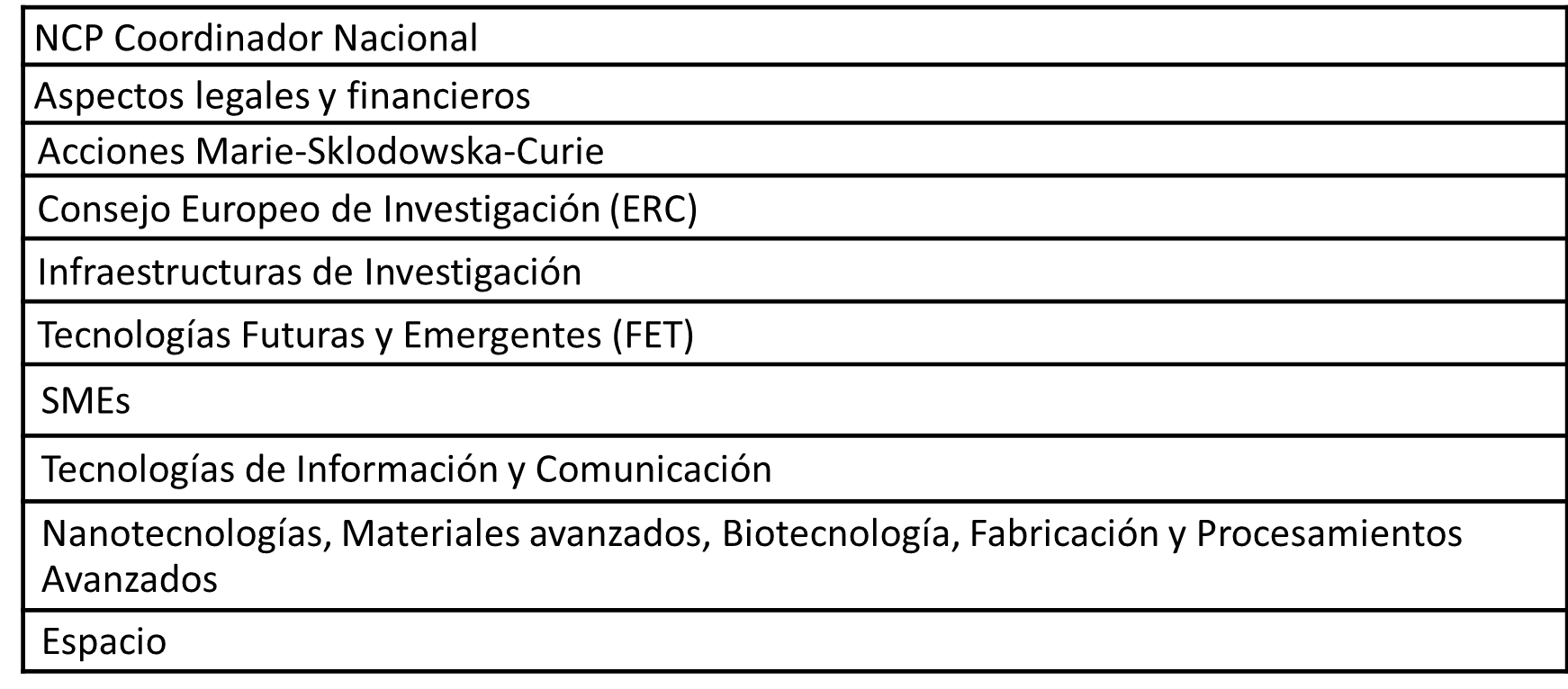 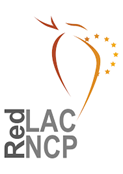 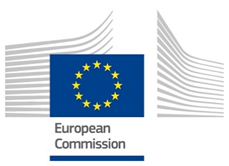 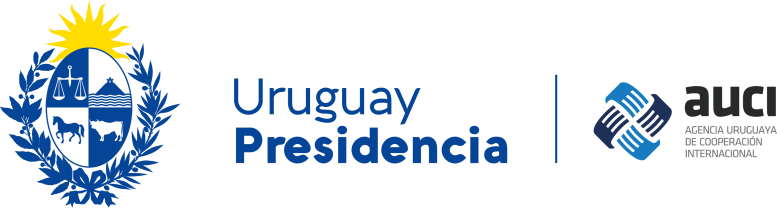 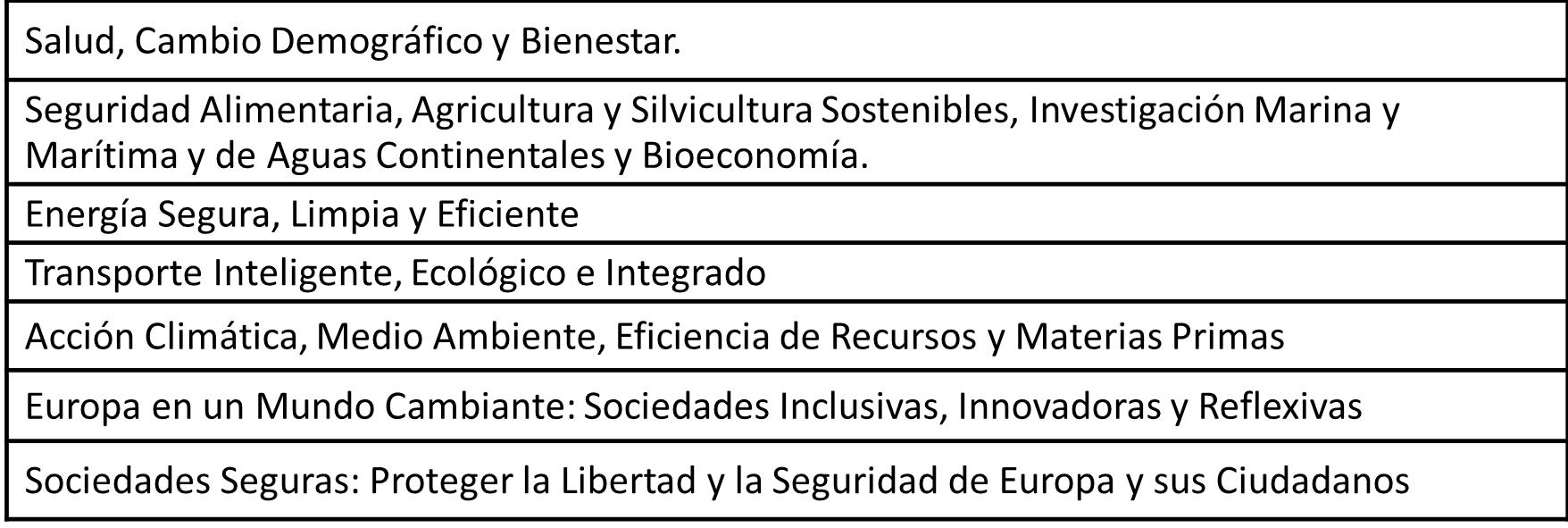 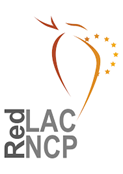 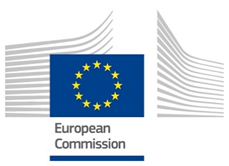 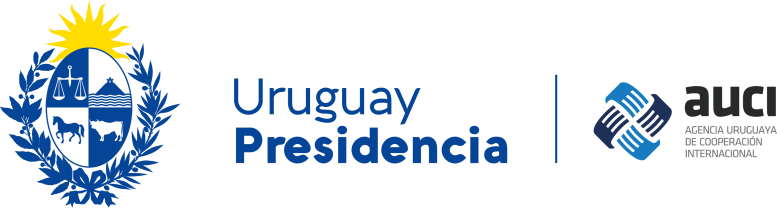 Funding & Tenders
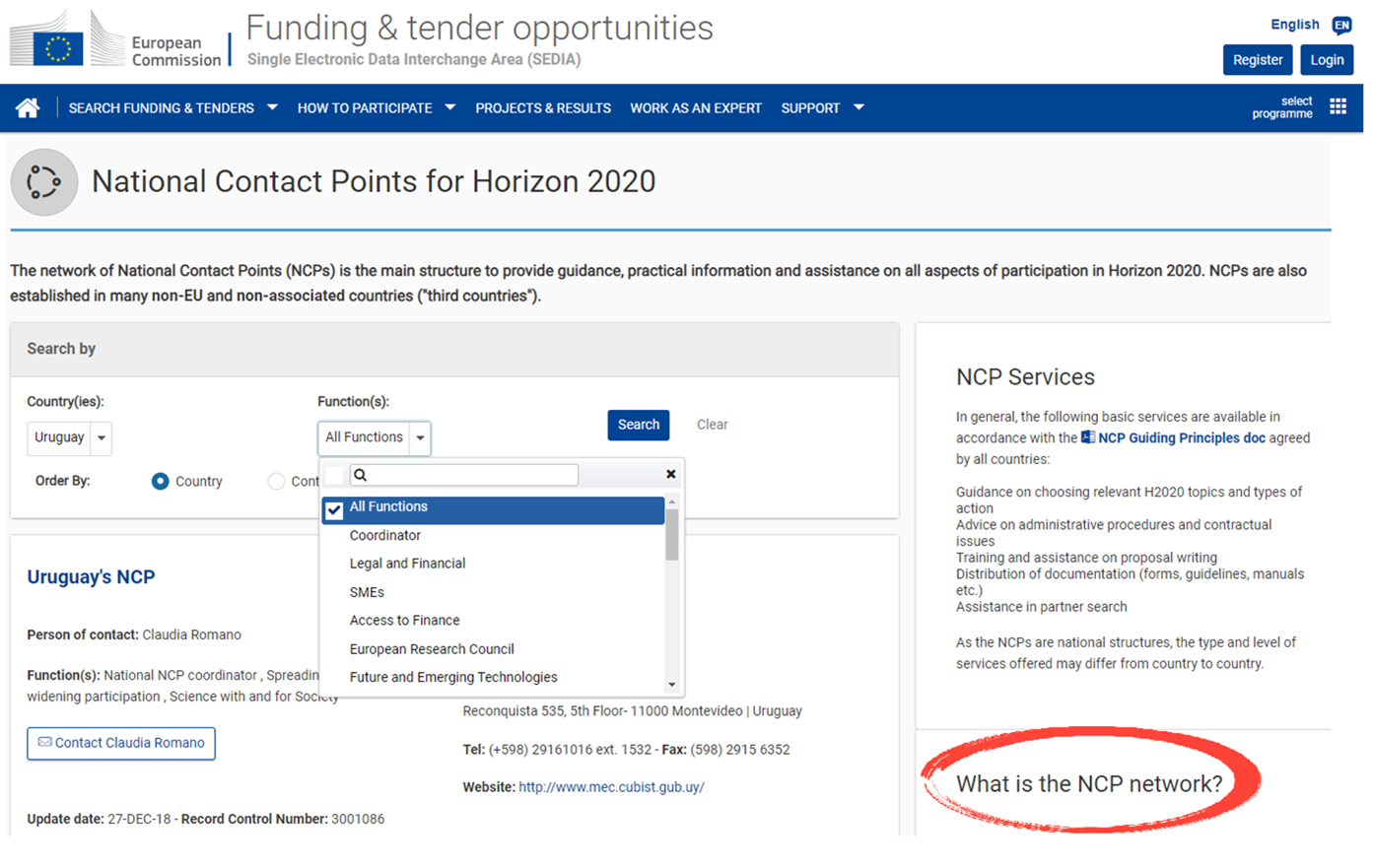 https://ec.europa.eu/info/funding-tenders/opportunities/portal/screen/support/ncp
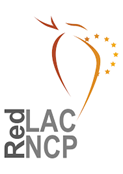 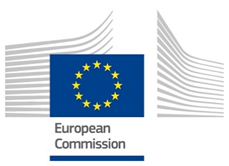 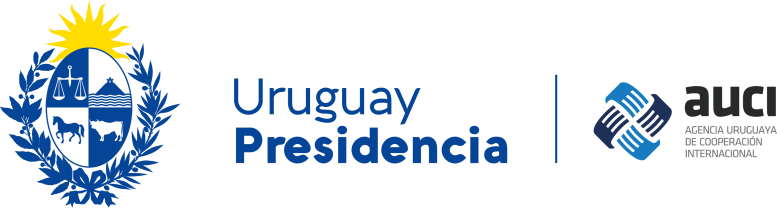 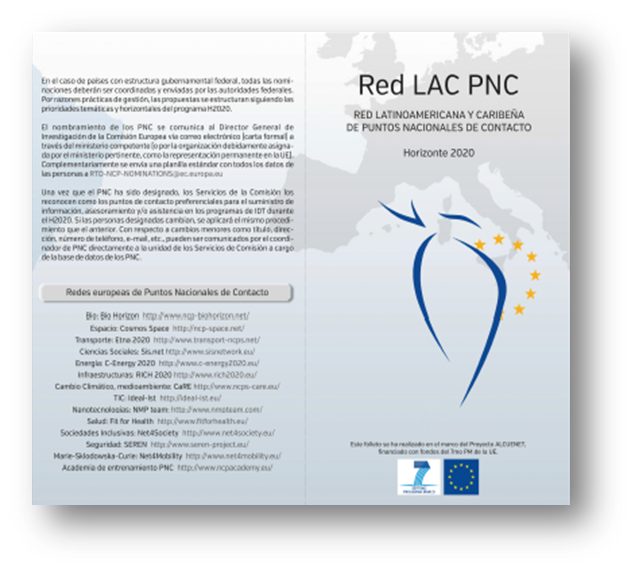 Material de apoyo
> Manual de Participación H2020
> Red de Puntos Nacionales de Contacto
> Acciones Marie S.-Curie
> Oficinas de Enlace
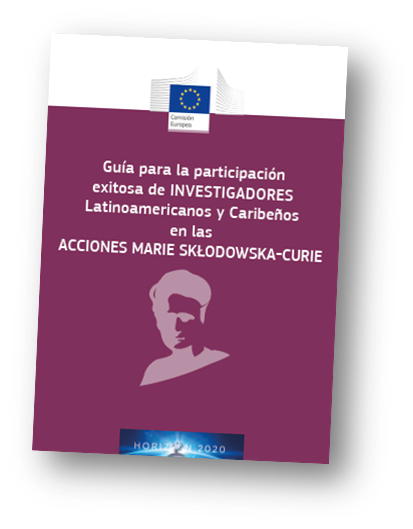 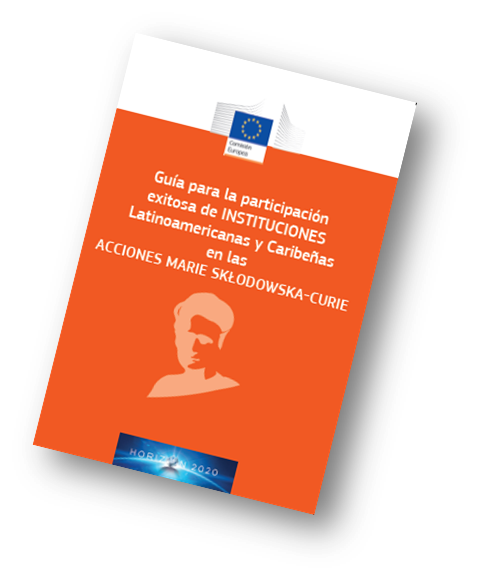 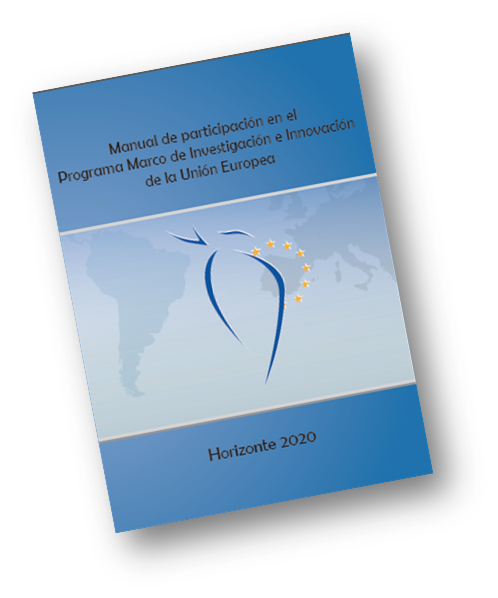 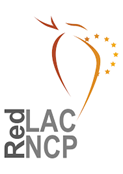 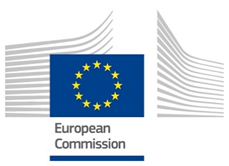 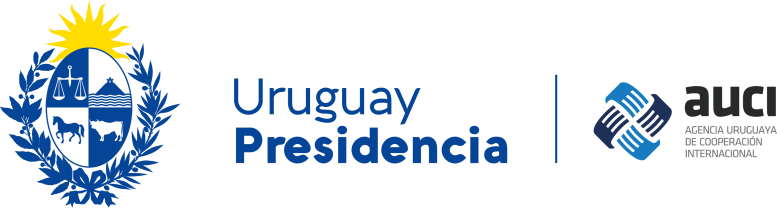 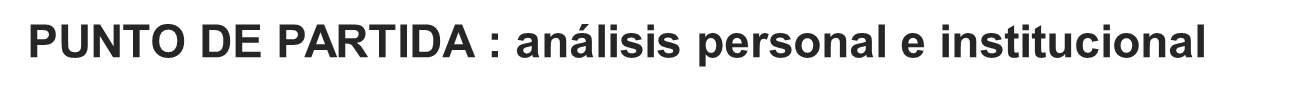 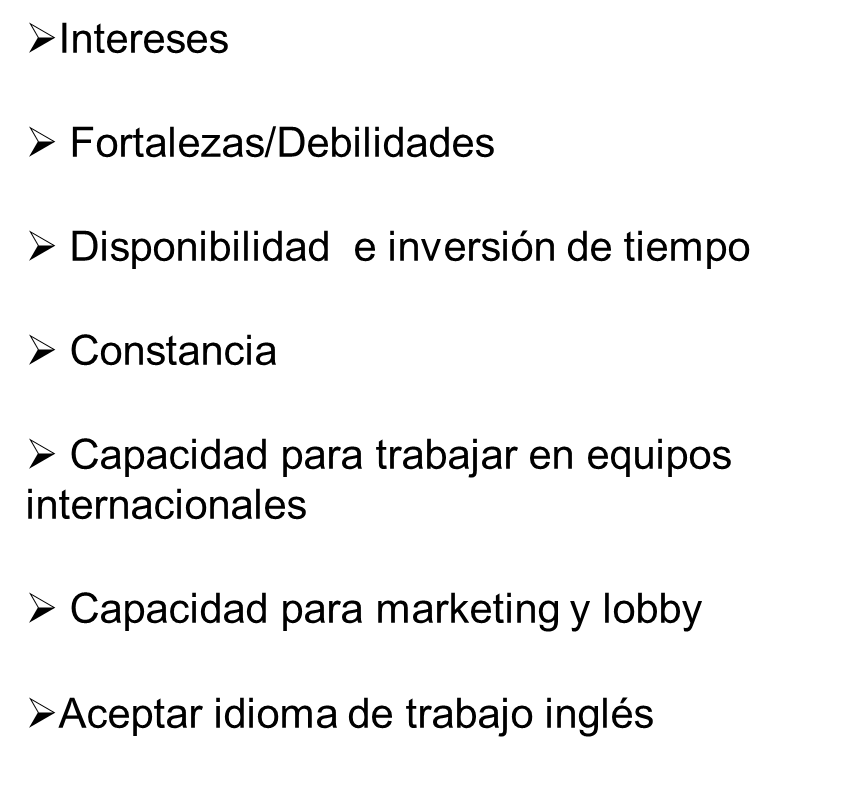 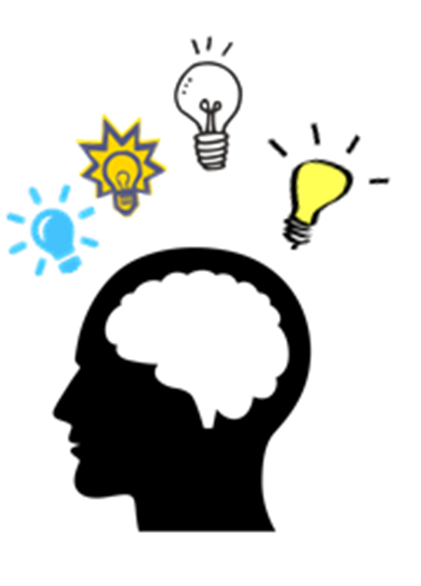 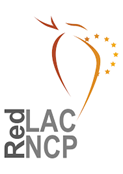 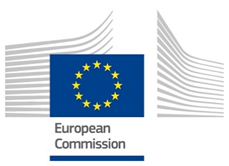 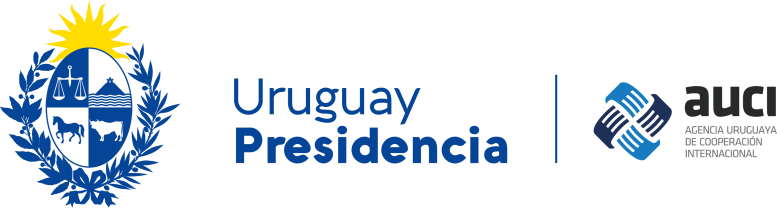 Funciones de los NCP
① Informar, aumentar la conciencia: circular documentos, coordinar 	reuniones informativas, promocionar.

② Asistir, aconsejar y capacitar: colaborar con potenciales 		  		beneficiarios en búsqueda de socios, procesos administrativos, 		organizar capacitaciones, explicar alcance y modalidades de 			financiamiento.

③ Contactar y cooperar: contactar a otros servicios de apoyo de redes 	de negocios, cooperar con otros servicios  y programas de 			financiamiento nacional
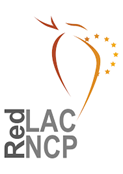 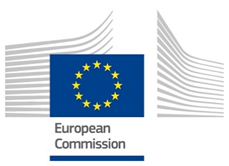 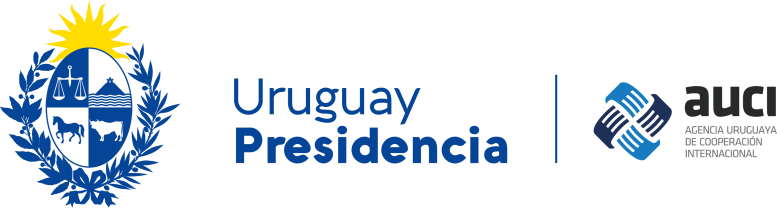 ① Informar, aumentar la conciencia: 

→ Circular documentos generales y específicos sobre Horizonte 2020

→ Organizar actividades informativas y promocionales  (por ejemplo:        jornadas informativas, informes, etc.)

→ Aumentar la conciencia  

→ Proveer información en caso de necesidad sobre otros  programas        europeos de Investigación y Desarrollo Tecnológico en el campo de       Investigación y Innovación
Establecer vínculos de trabajo con los servicios de apoyo de especialistas respectivos.
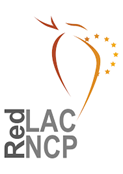 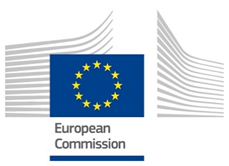 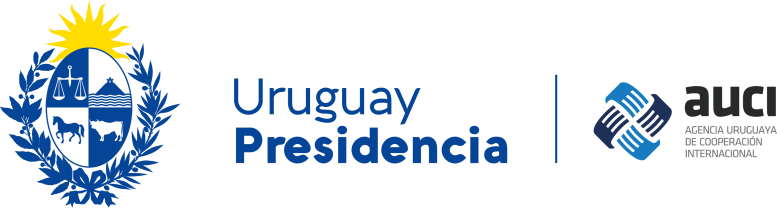 ②  Asistir, aconsejar y capacitar:

→ Asistir a investigadores y organizaciones para aumentar su     		             participación en H2020 

→Asistir en actividades de búsqueda de socios utilizando las                            herramientas online 

→Aconsejar sobre procesos administrativos, reglas y otros asuntos

→Aconsejar a los participantes sobre el establecimiento de gerencia             apropiada y estructuras legales en proyectos con presupuestos grandes 
   y/o varios participantes

→Explicar el alcance y las modalidades de esquemas de financiamiento

→Organizar cursos y sesiones de capacitación sobre H2020
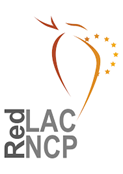 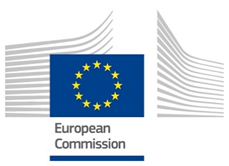 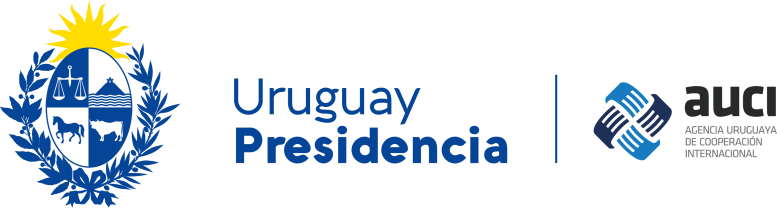 ③ Contactar y cooperar: 

 Contactar a otros servicios de apoyo de redes de negocios       y comunicar los posibles participantes que requieren                asistencia
 
Cooperar con otros servicios  y programas de financiamiento  nacional
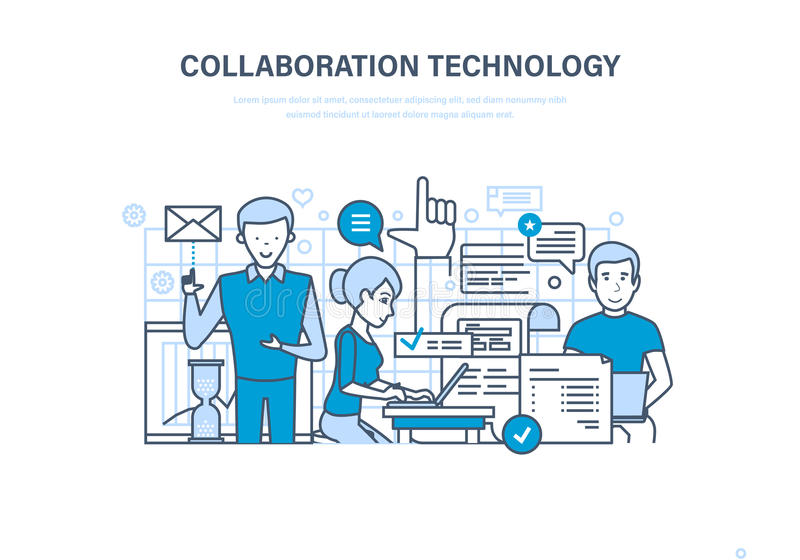 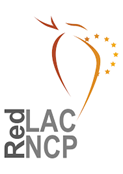 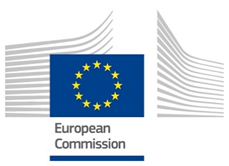 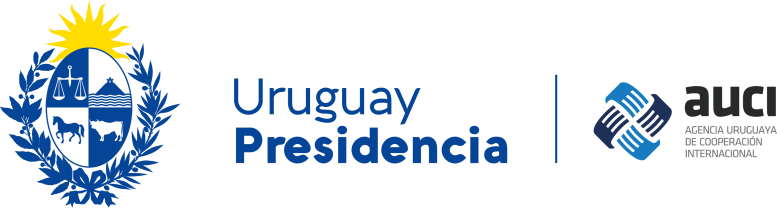 Búsqueda de oportunidades
Crear un abstract de las Áreas temáticas Colgarlo en la web.

Participación en los eventos internacionales temáticos.

Workshops Científicos

Brokerage events

Actividades de entrenamiento de los NCP en Europa

Recibir los Newsletters

Crear artículos para los newsletters

Crear su propia base de contactos

Búsqueda de países que tengan acuerdos (con UE o con su propio país)
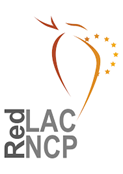 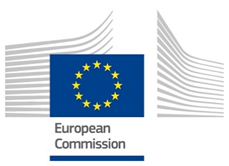 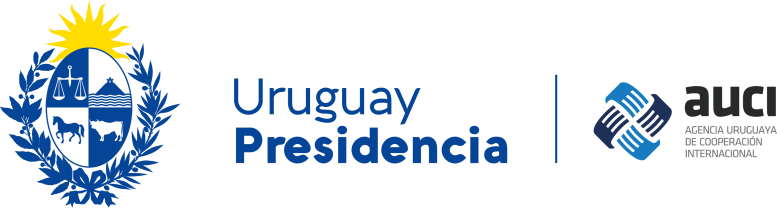 Designación de los NCP
Documentos a enviar
Carta de designación oficial dirigida al Sr. Jean-Eric PAQUET
Planilla Excel con designaciones y bajas
Planilla Excel “limpia”



Dónde enviar las designaciones de los NCP?
RTD-NCP-Nominations@ec.europa.eu
cromano@auci.gub.uy; mairazabal@auci.gub.uy
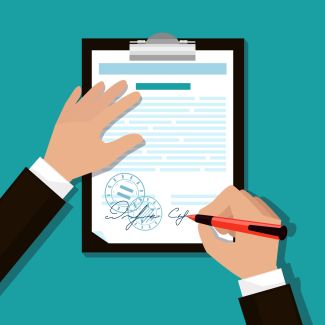 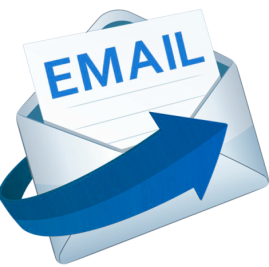 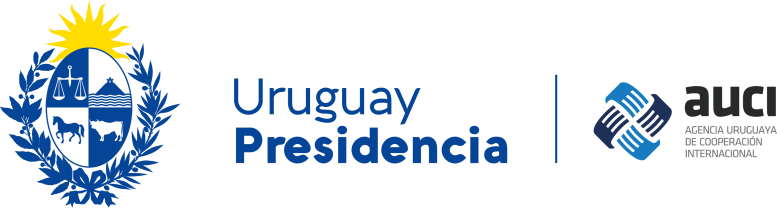 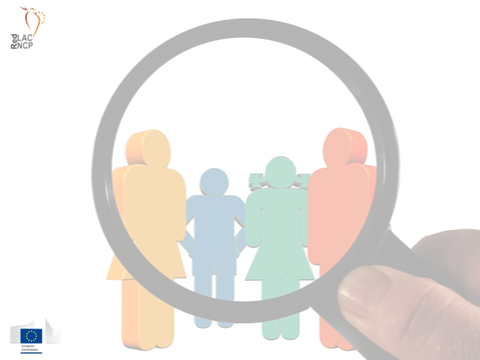 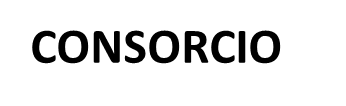 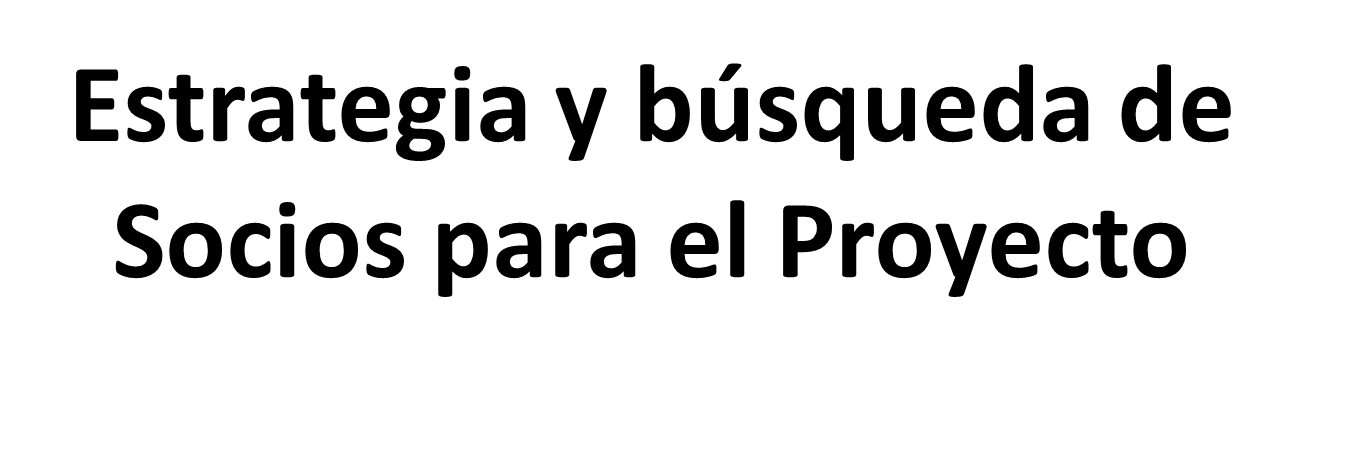 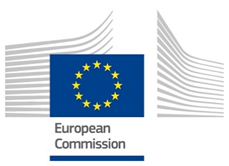 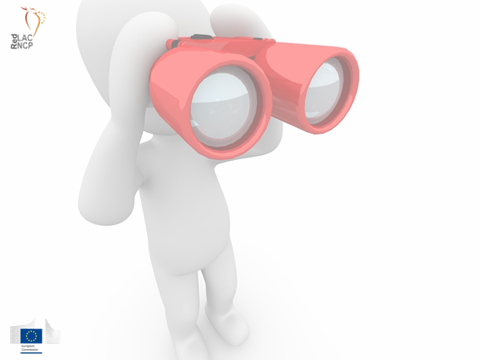 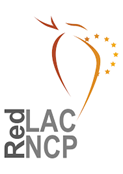 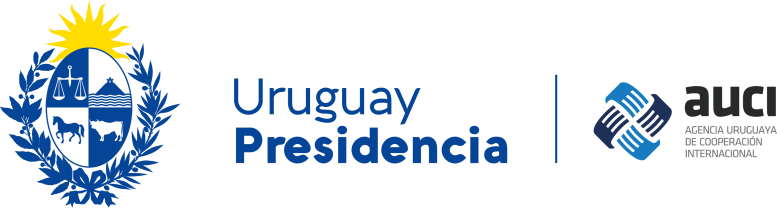 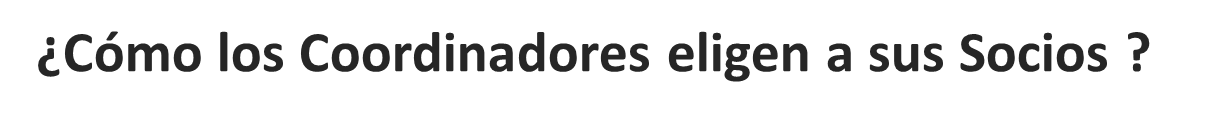 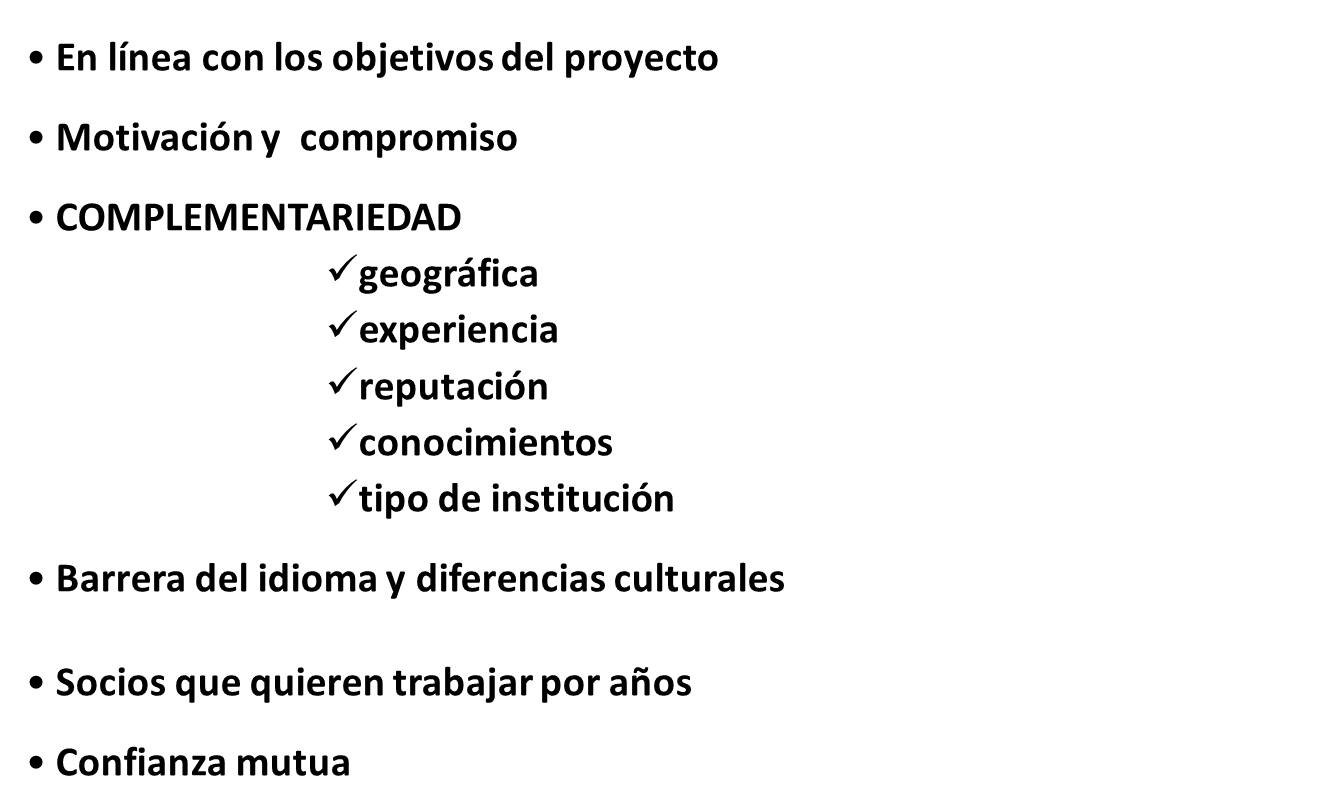 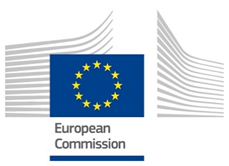 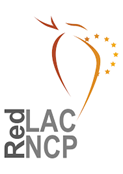 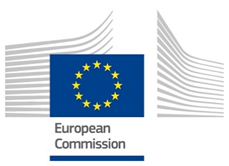 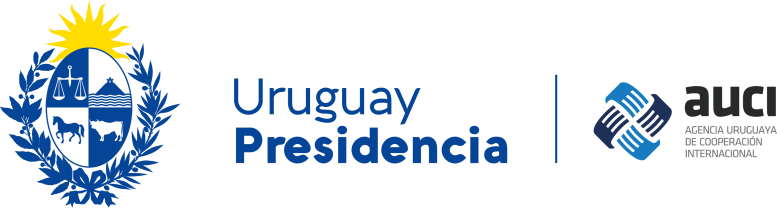 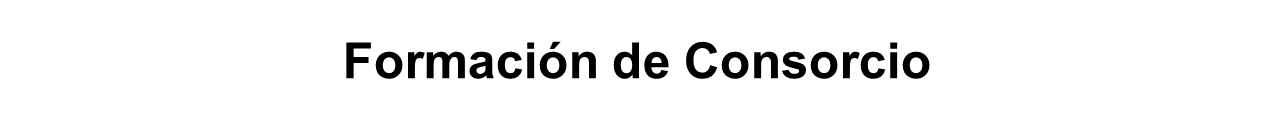 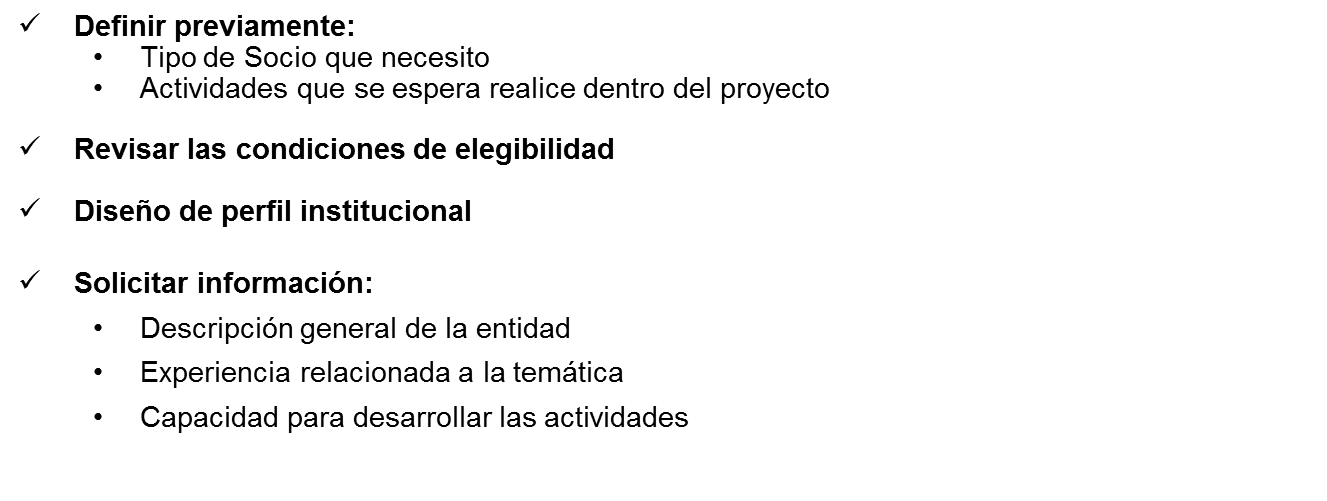 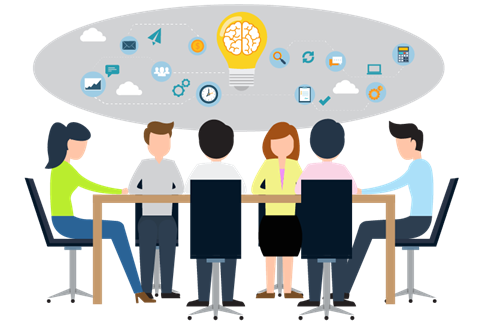 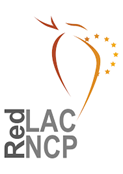 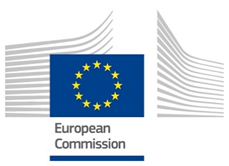 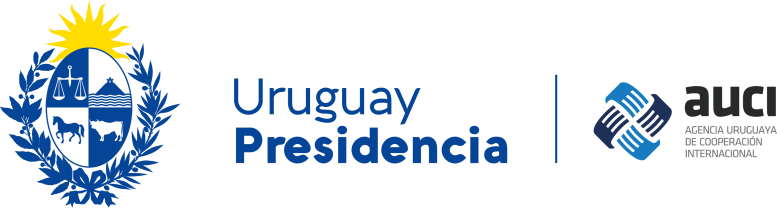 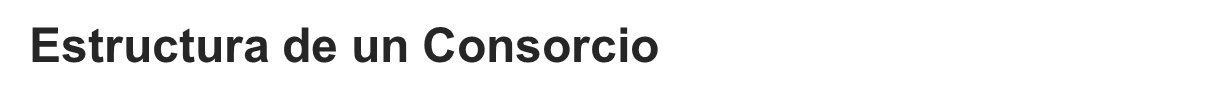 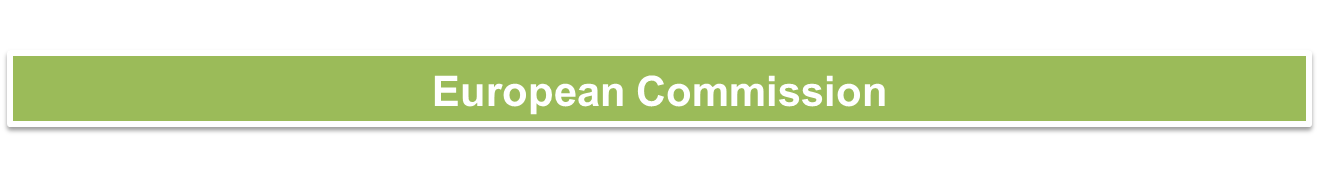 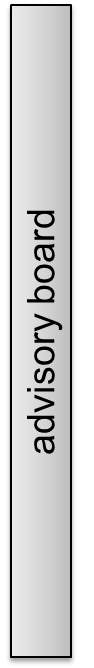 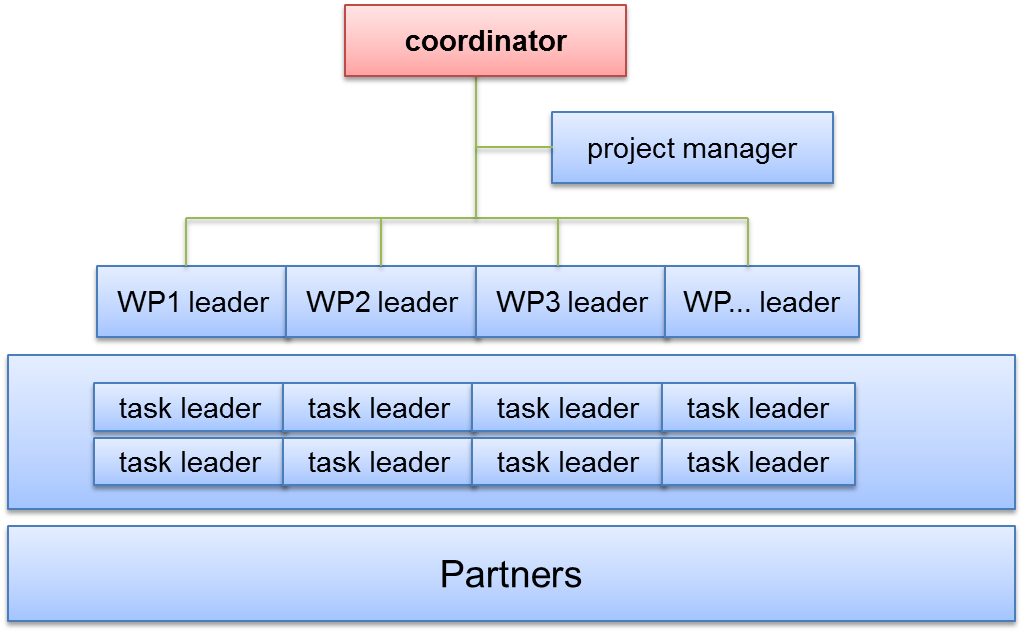 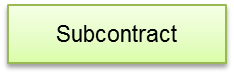 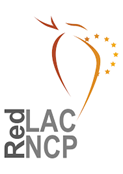 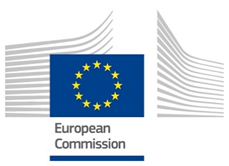 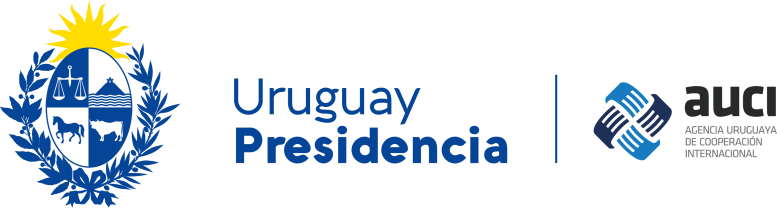 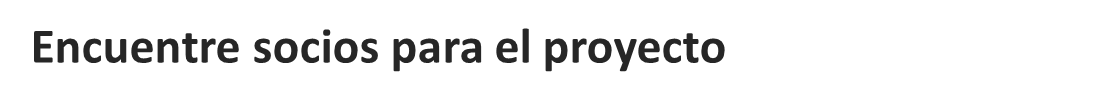 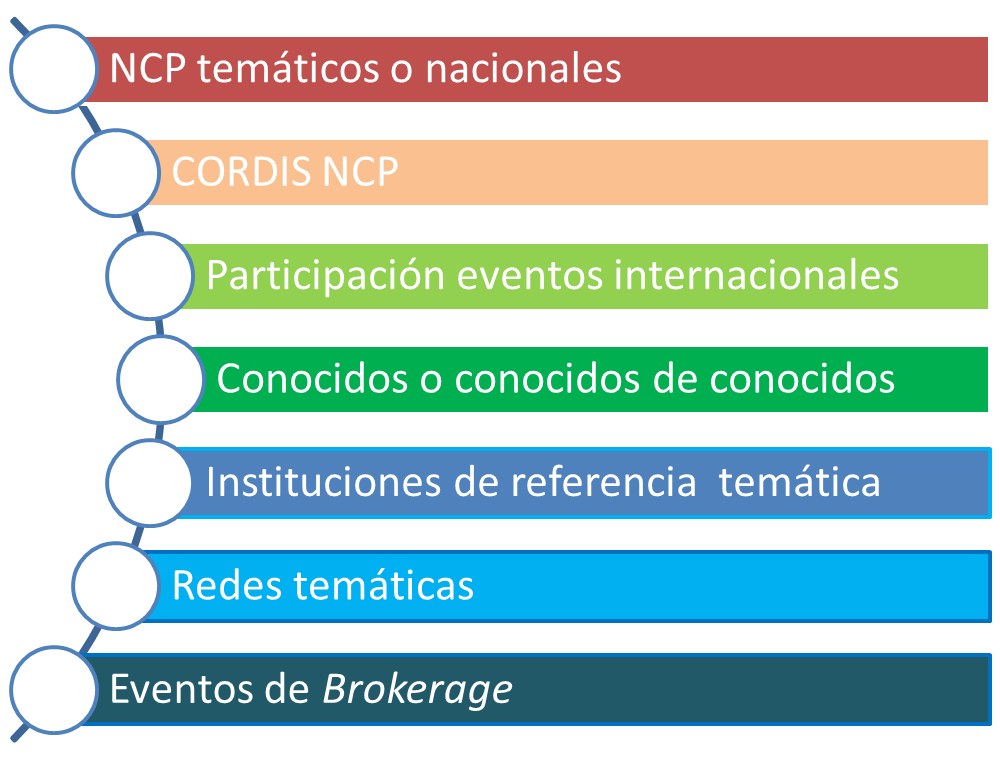 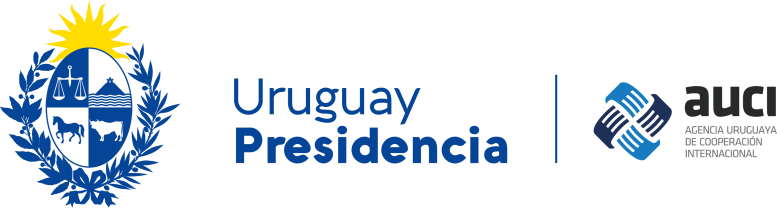 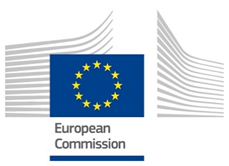 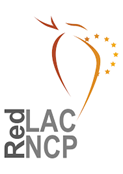 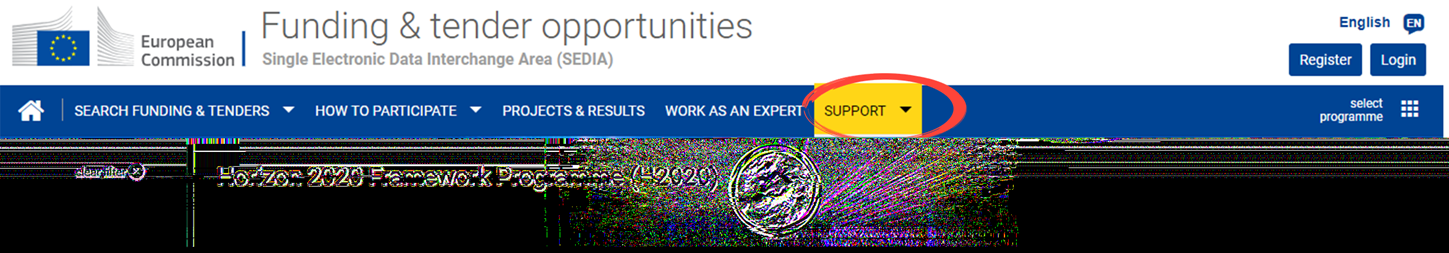 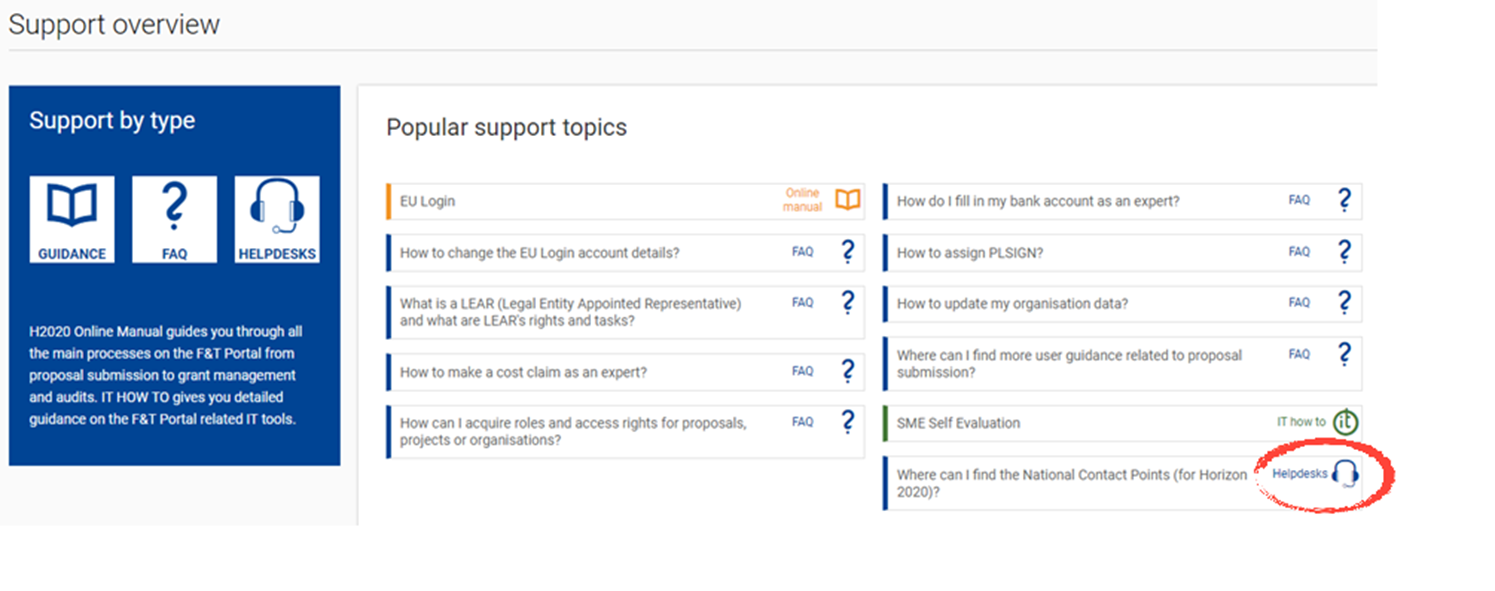 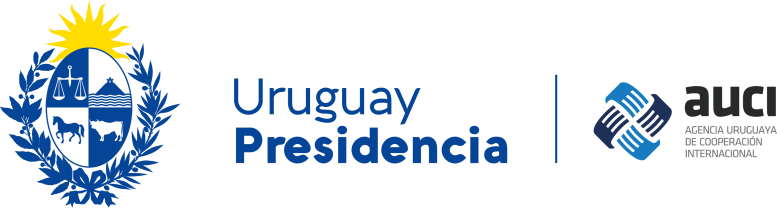 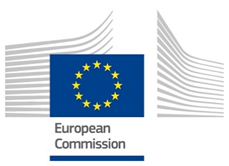 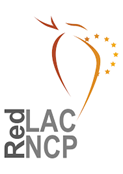 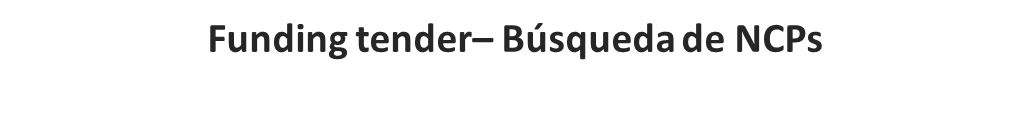 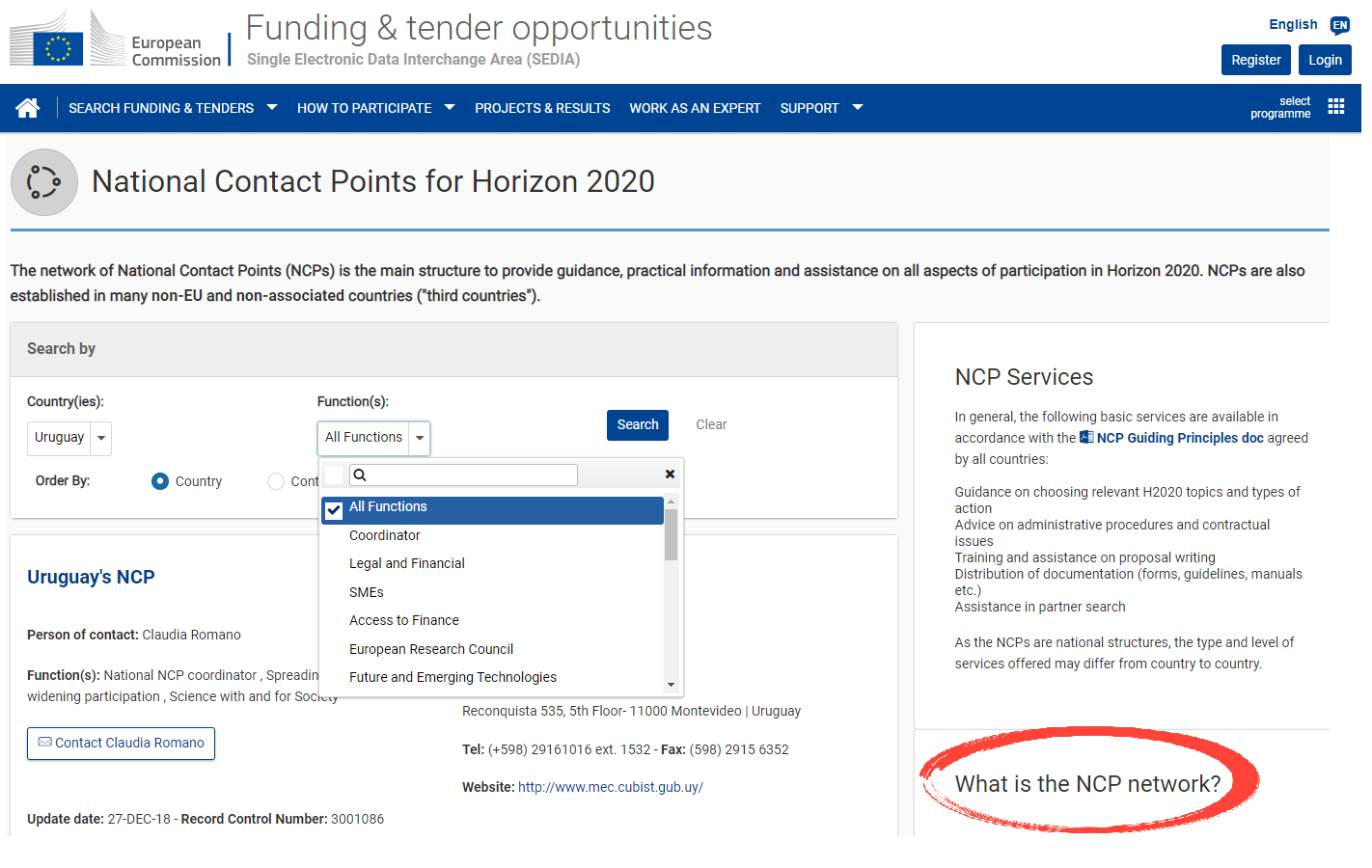 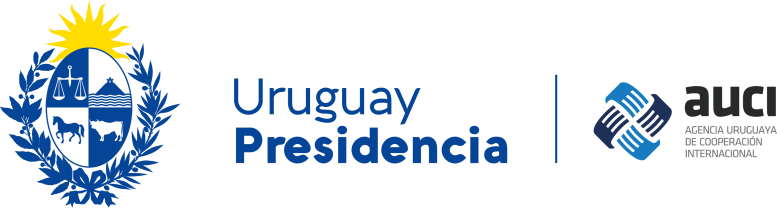 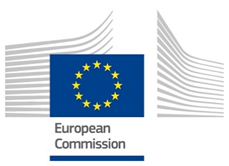 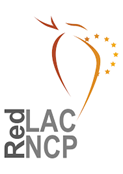 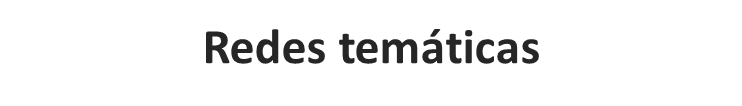 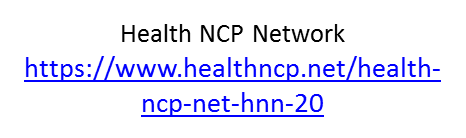 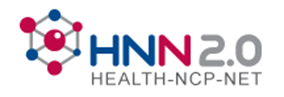 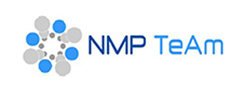 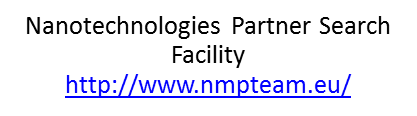 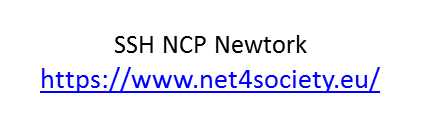 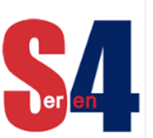 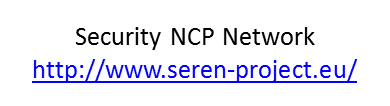 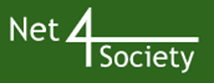 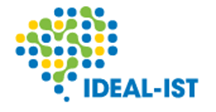 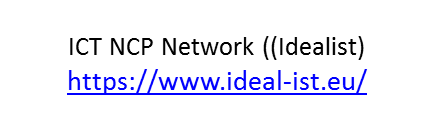 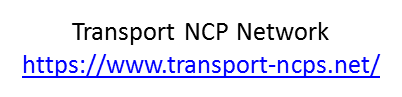 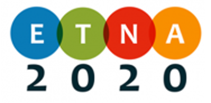 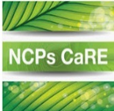 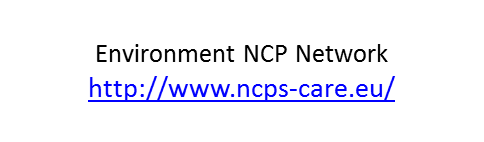 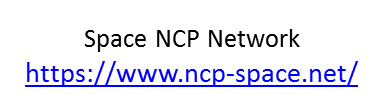 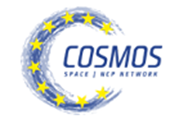 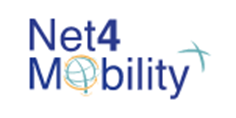 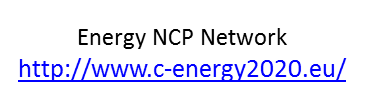 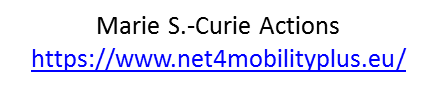 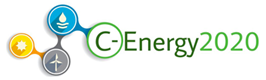 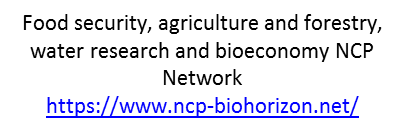 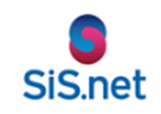 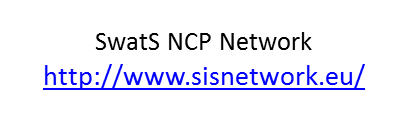 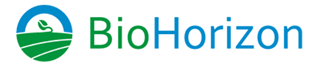 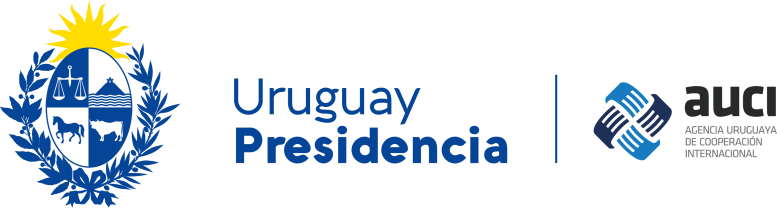 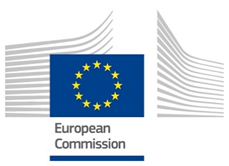 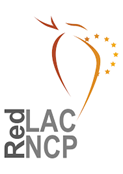 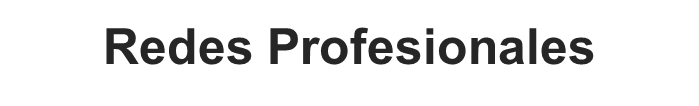 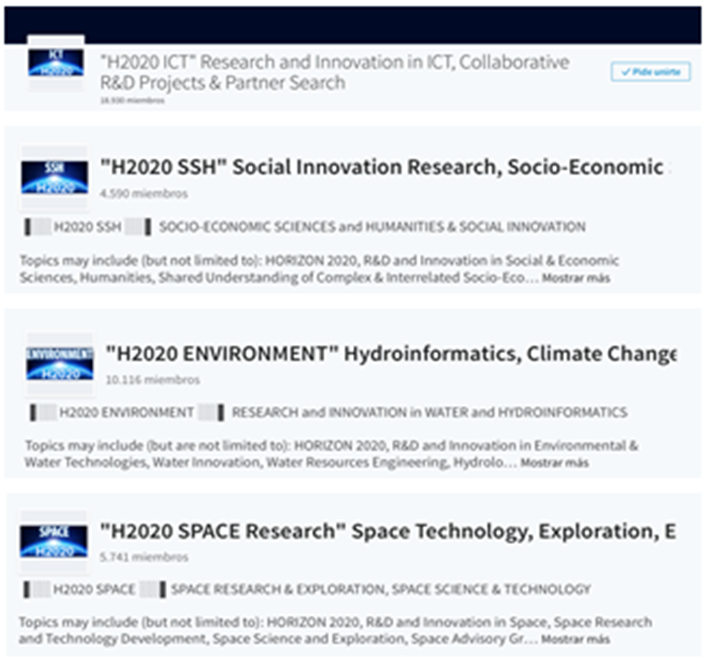 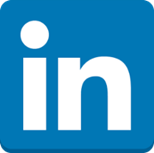 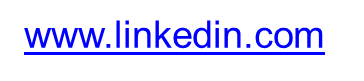 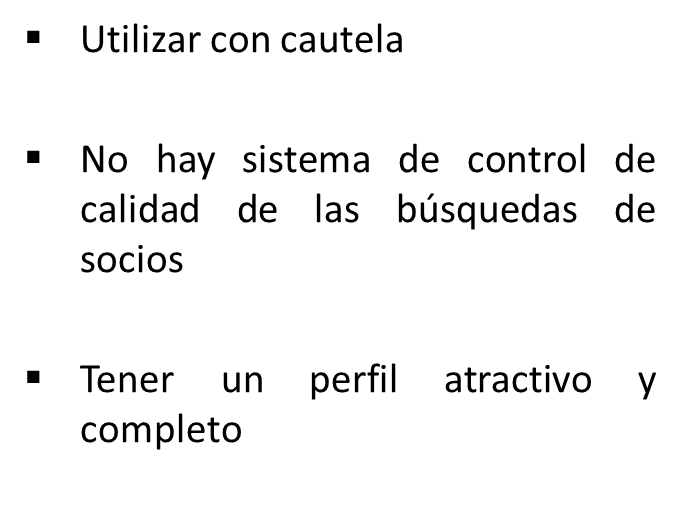 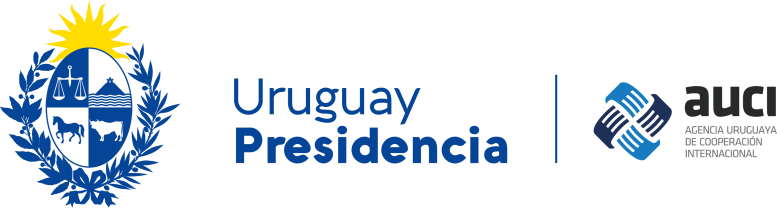 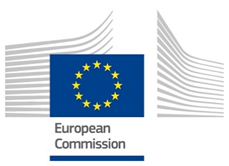 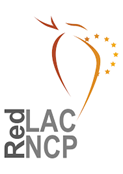 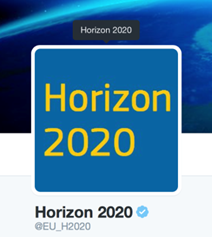 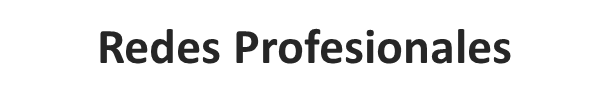 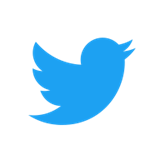 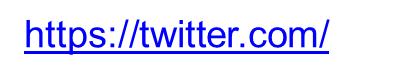 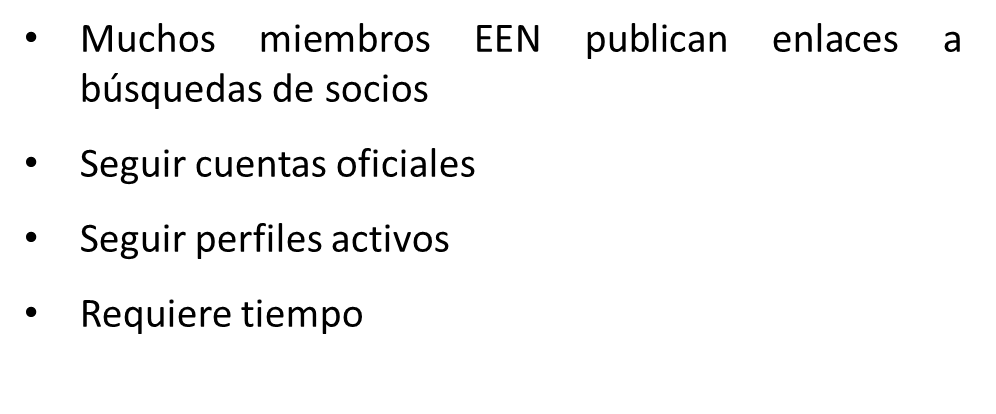 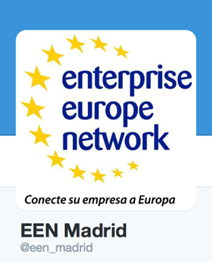 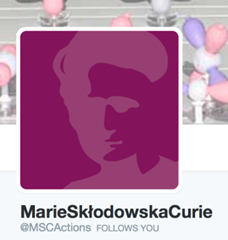 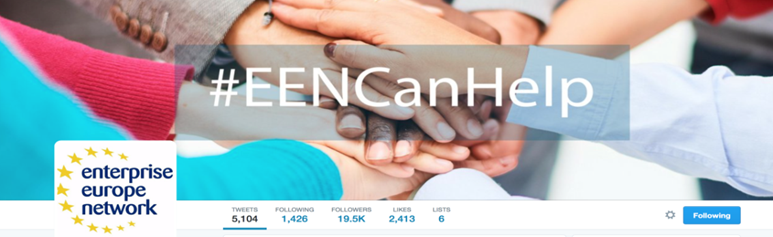 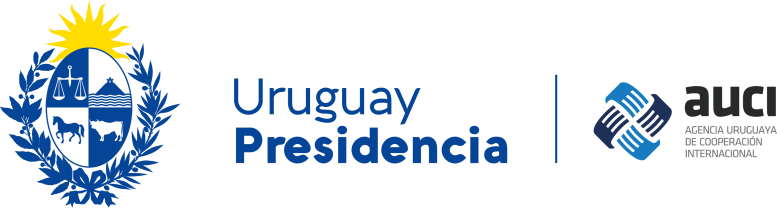 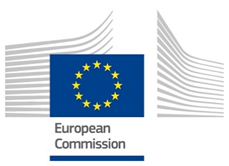 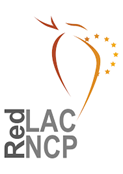 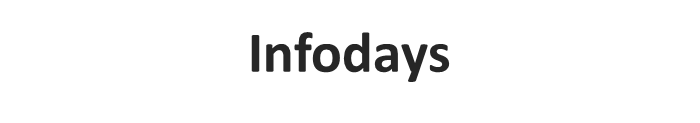 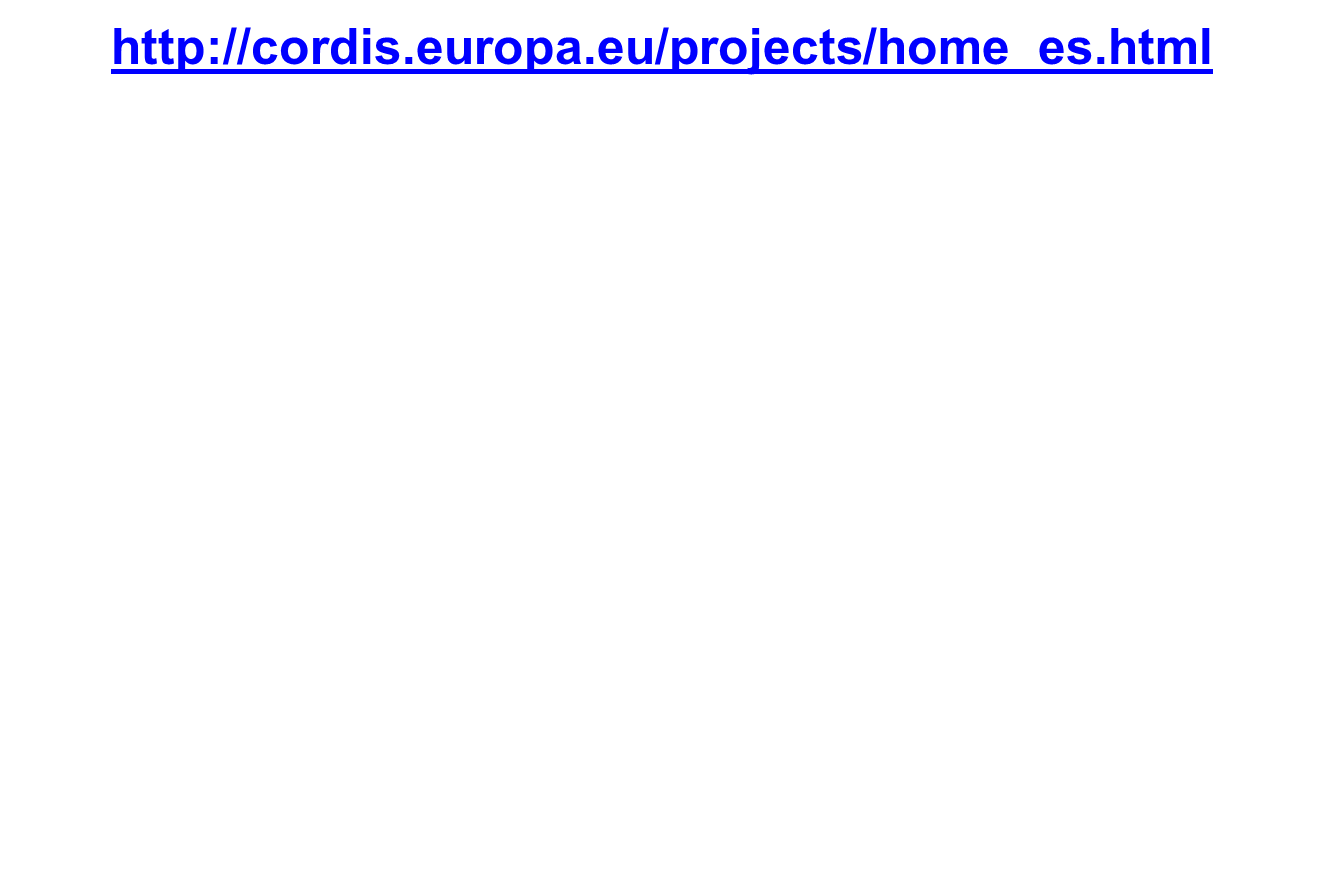 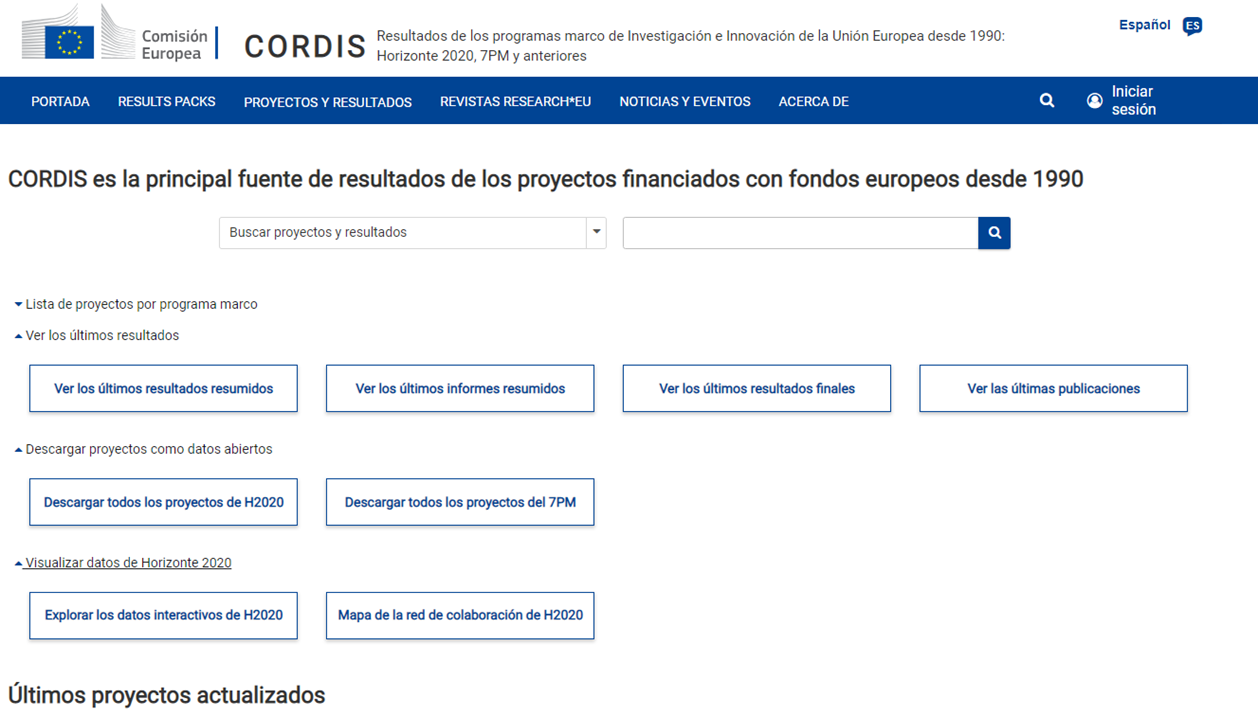 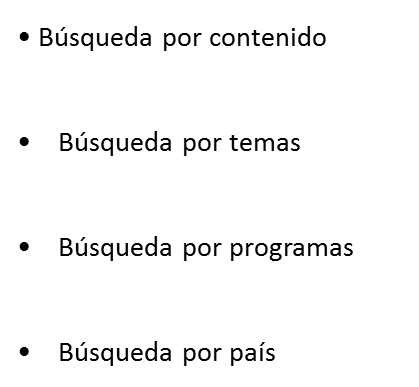 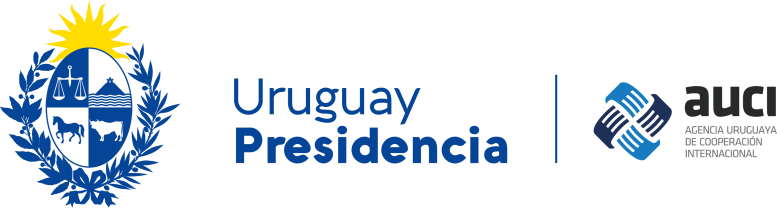 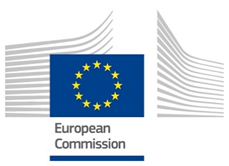 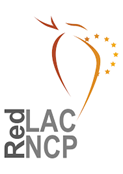 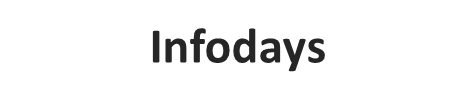 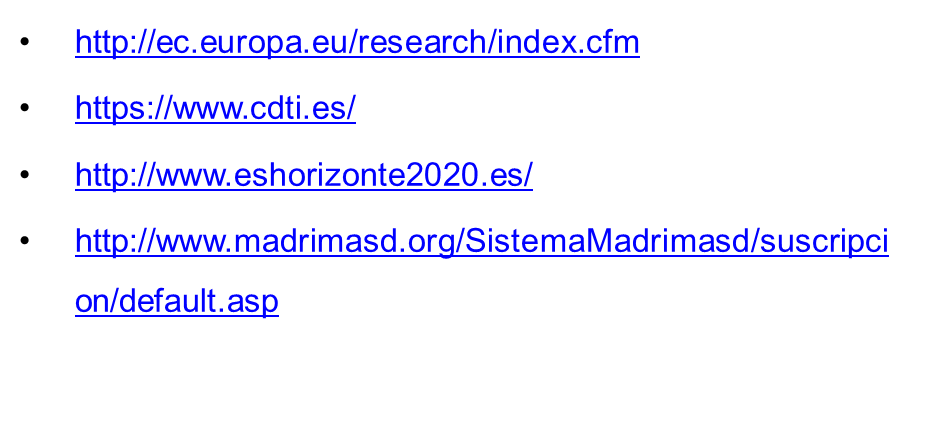 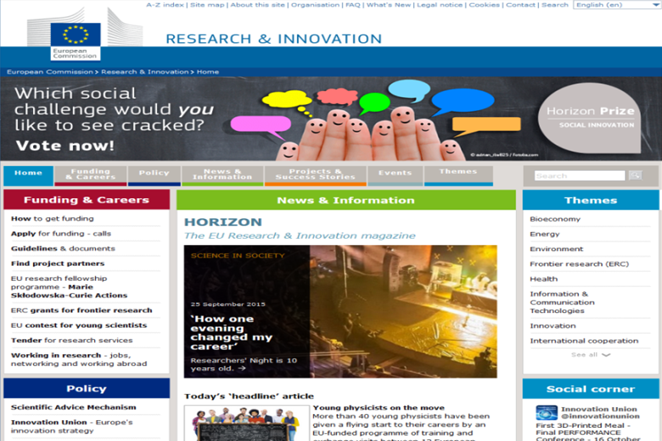 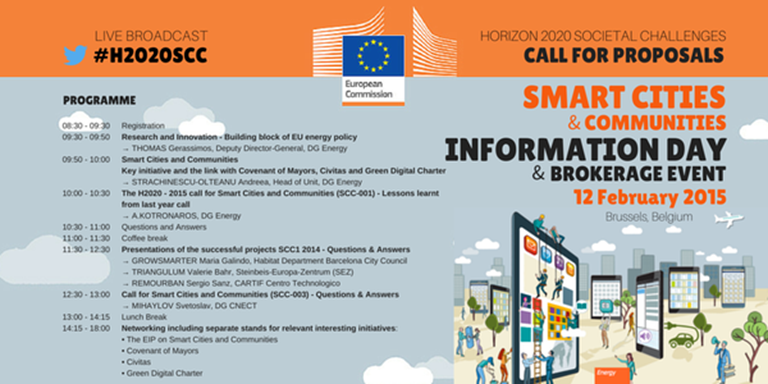 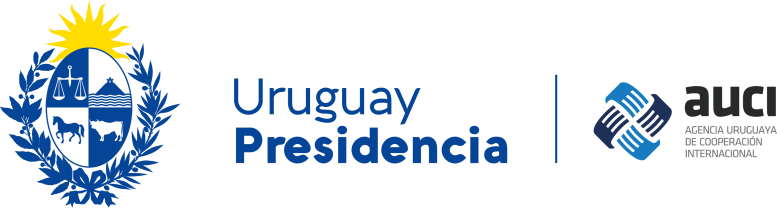 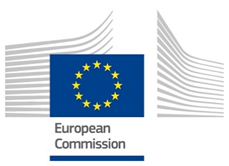 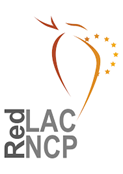 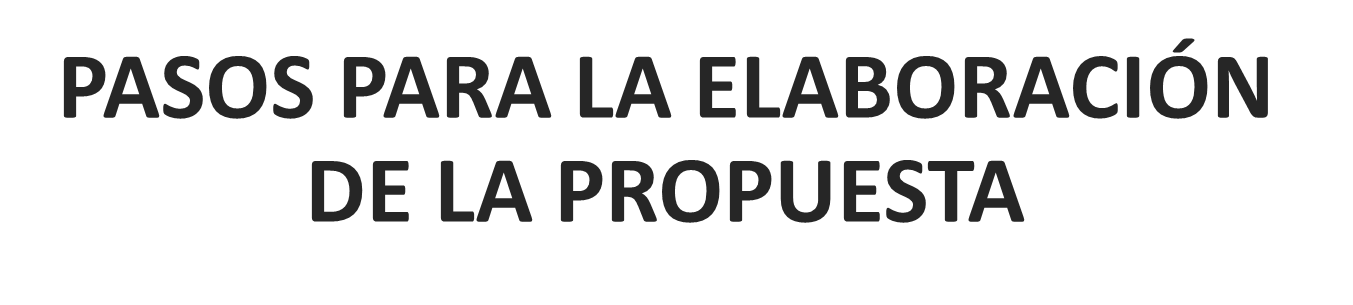 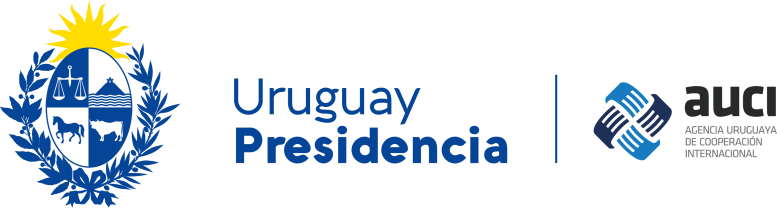 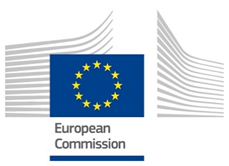 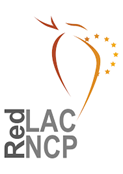 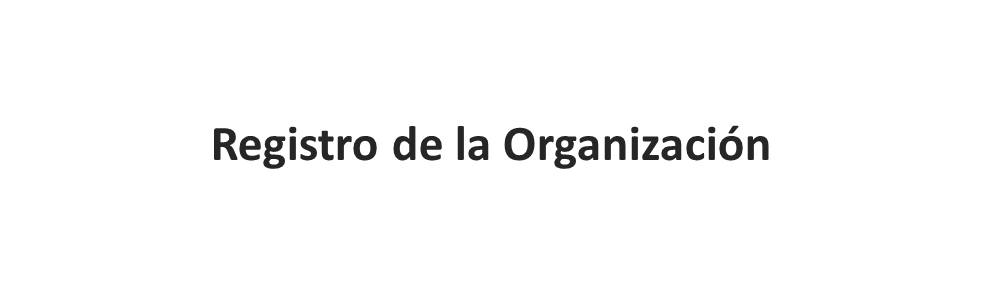 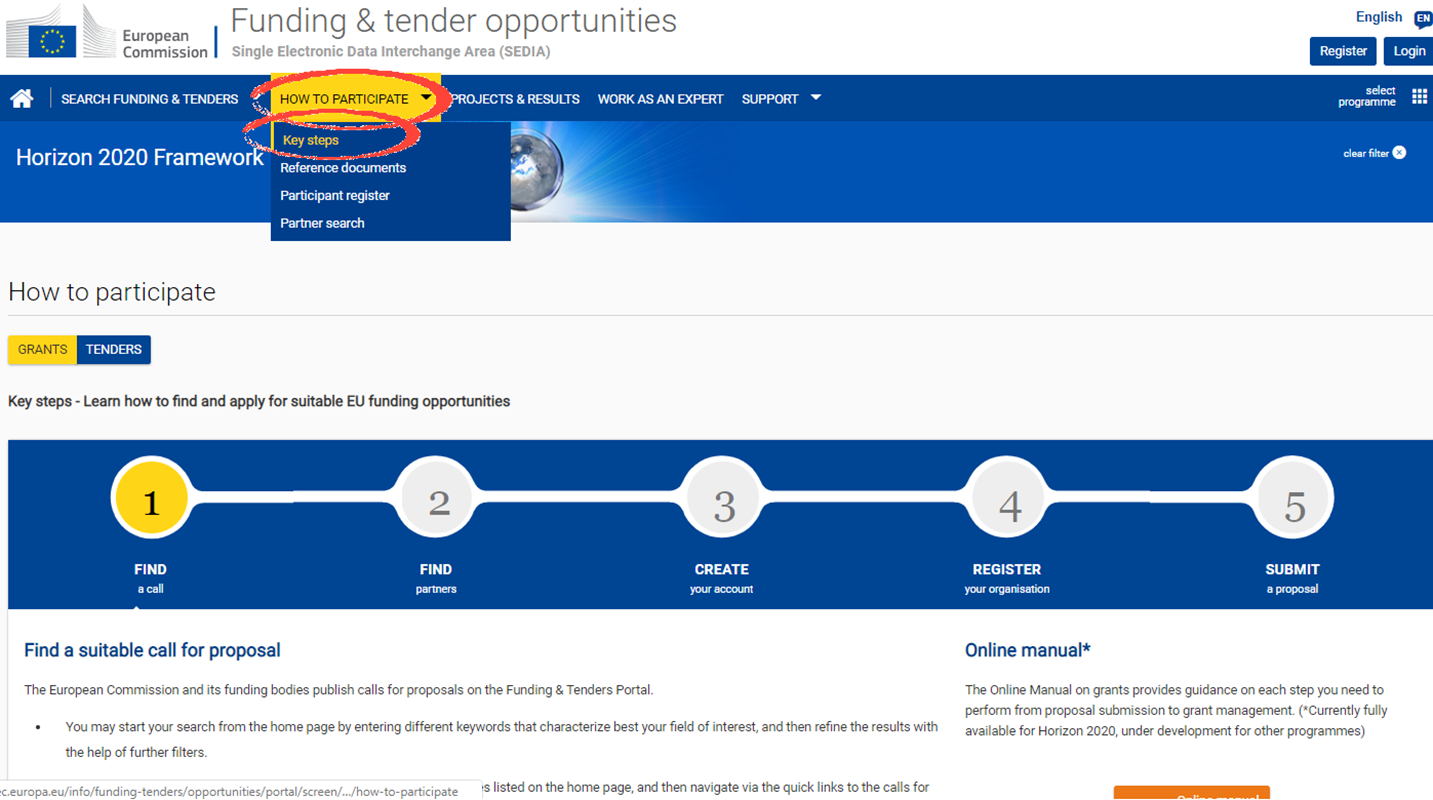 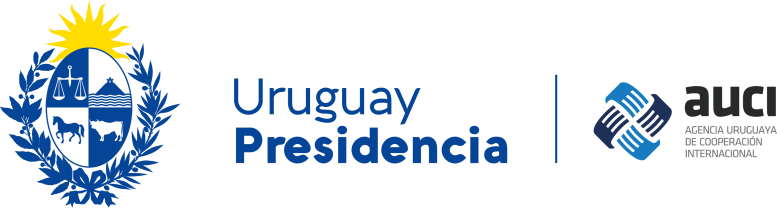 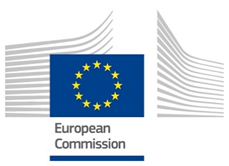 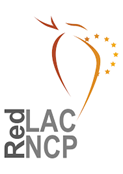 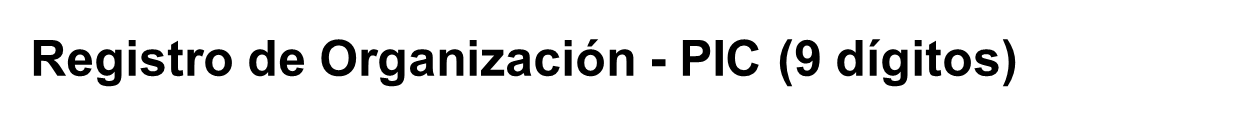 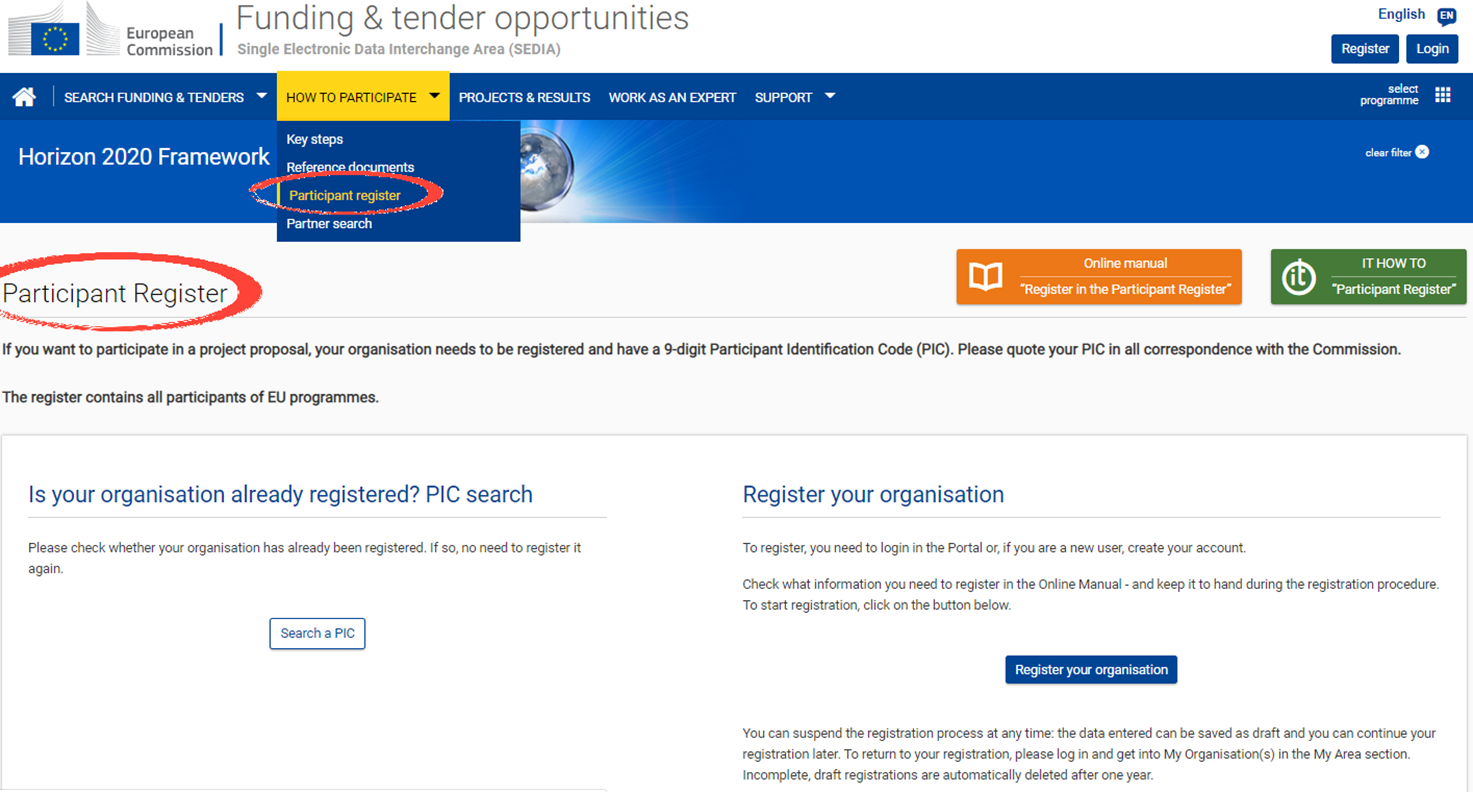 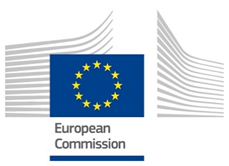 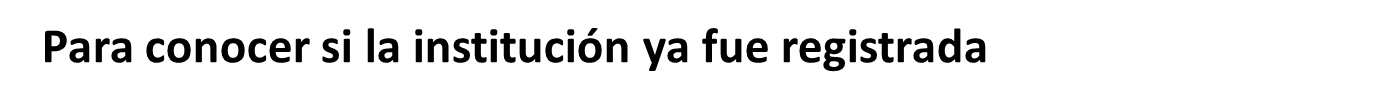 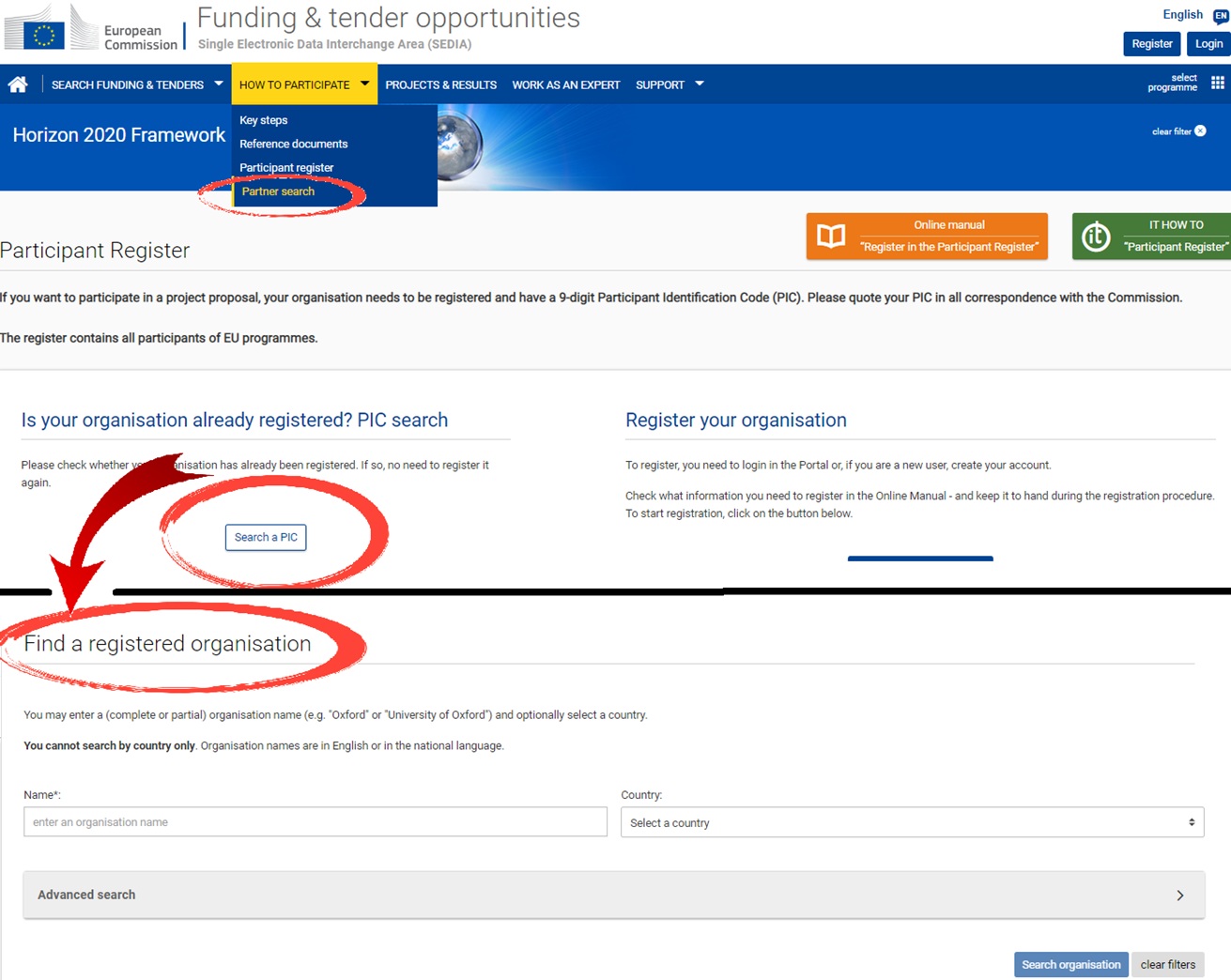 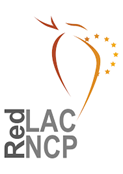 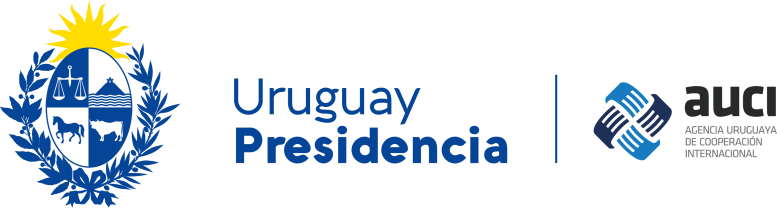 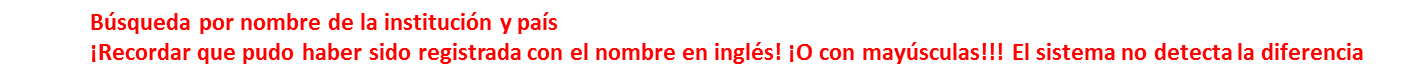 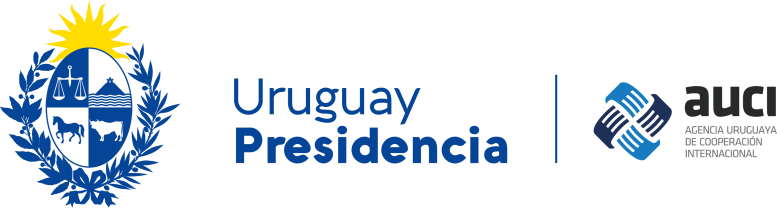 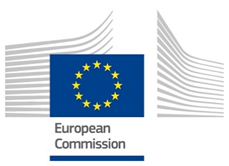 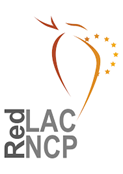 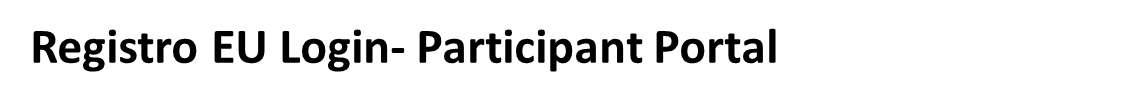 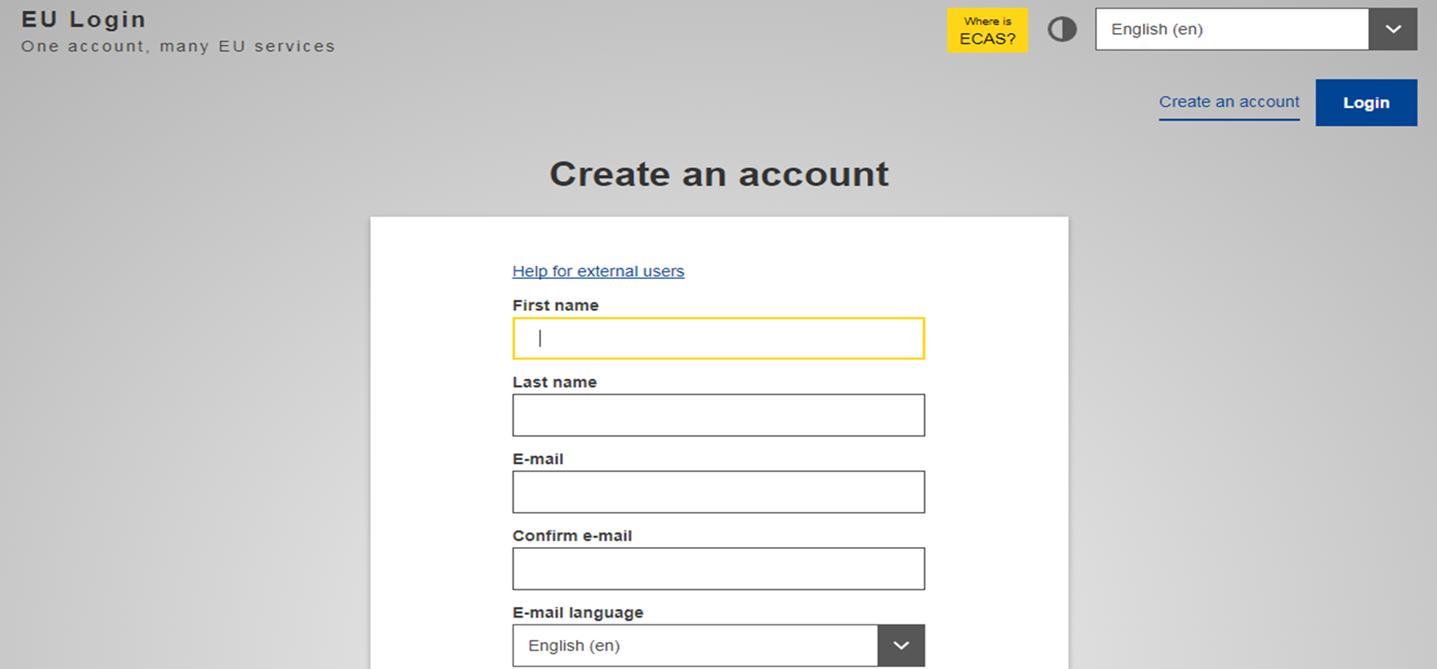 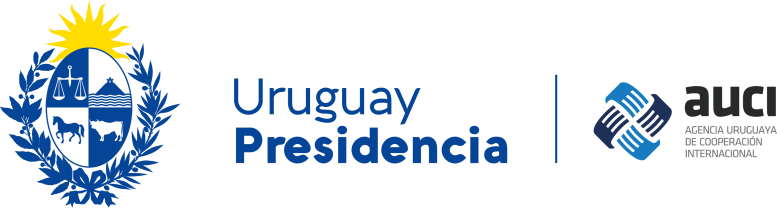 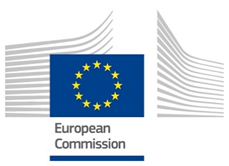 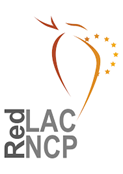 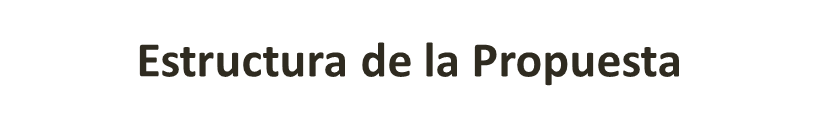 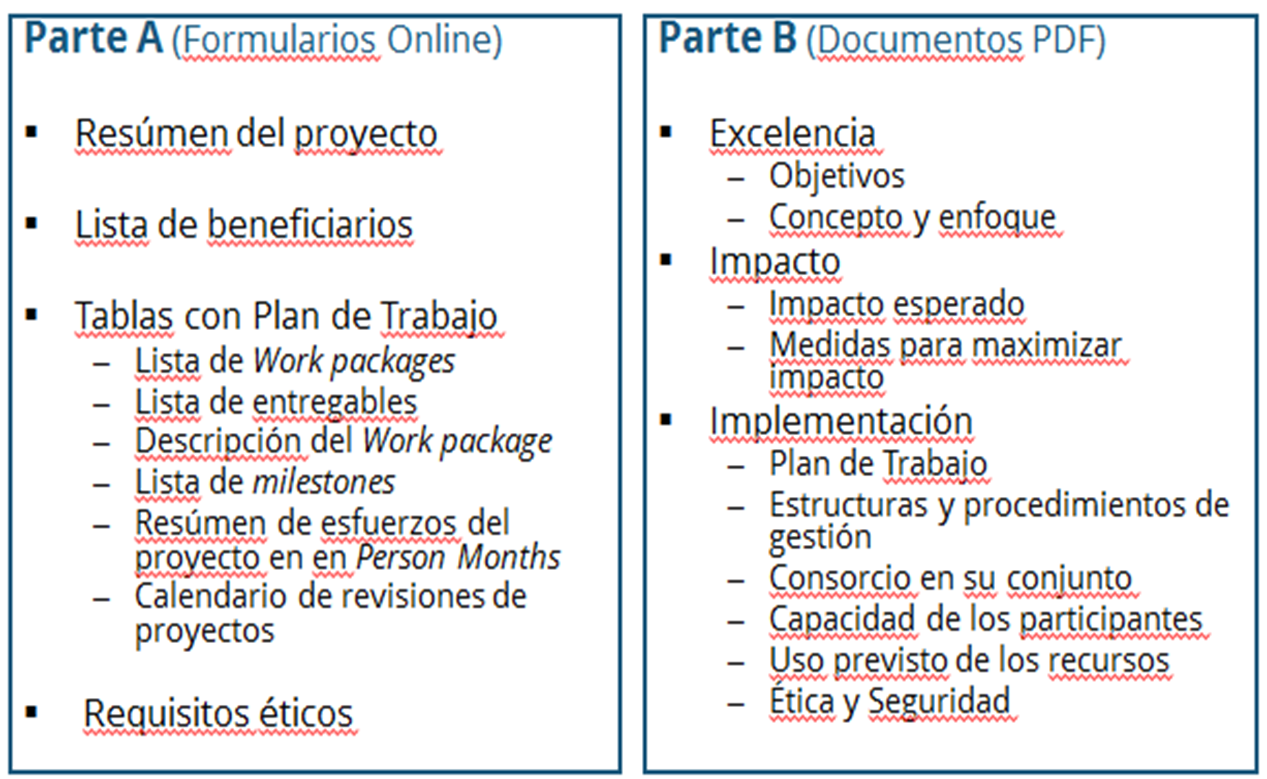 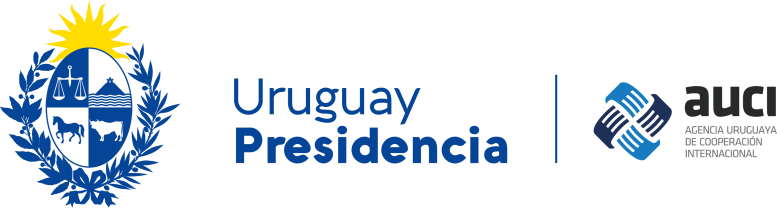 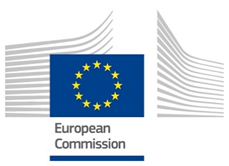 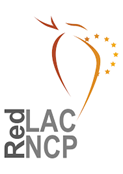 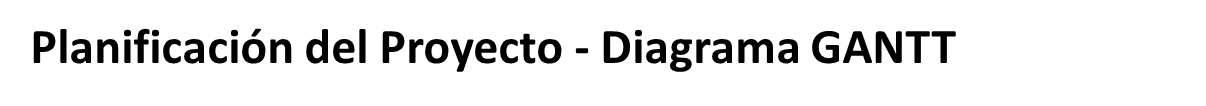 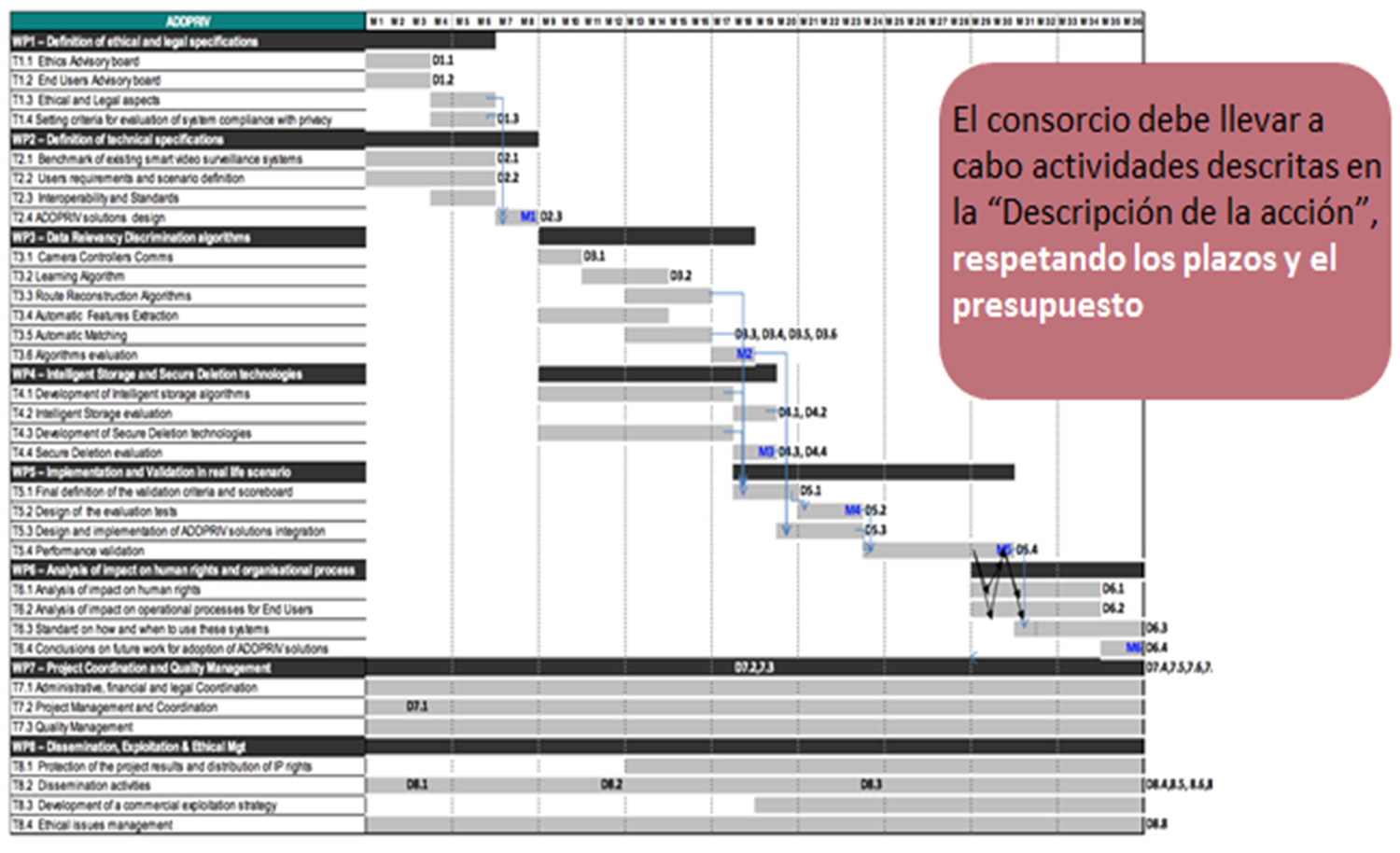 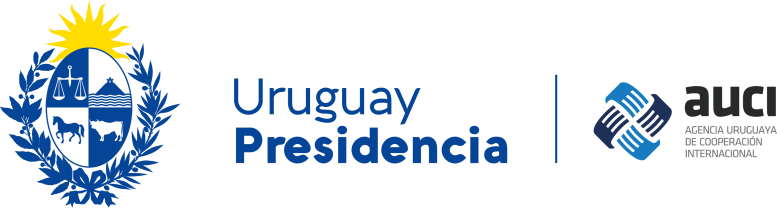 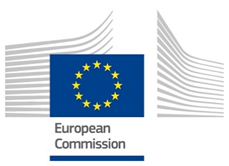 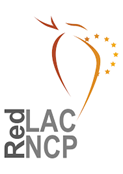 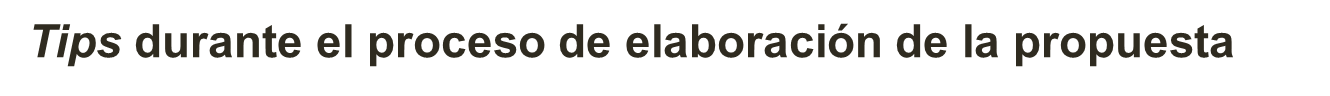 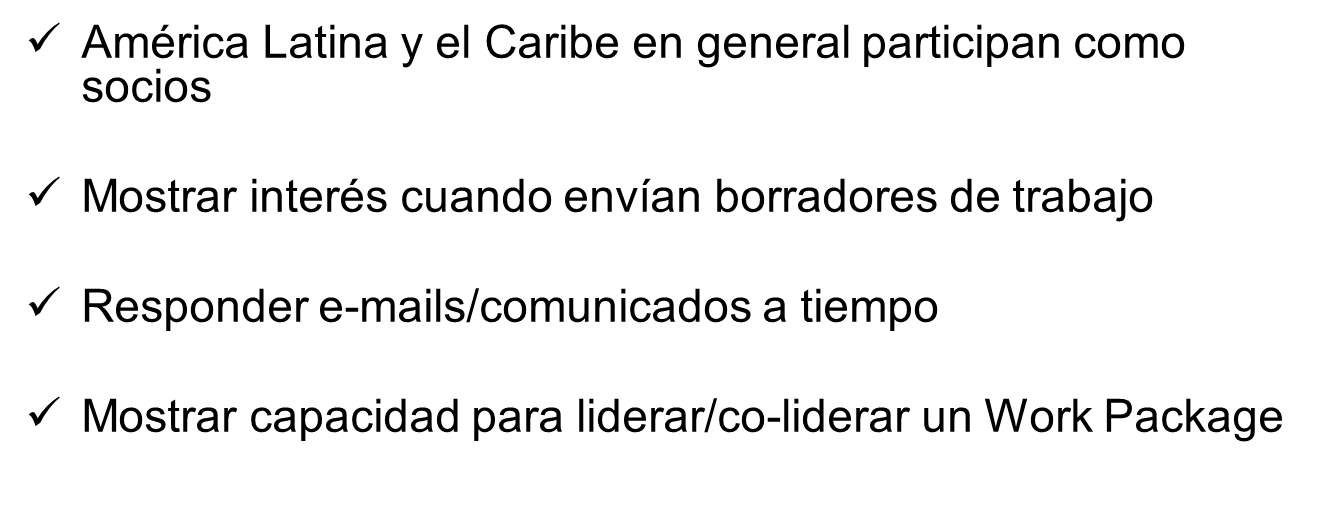 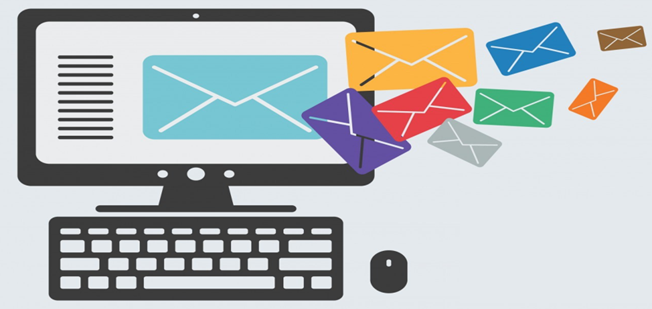 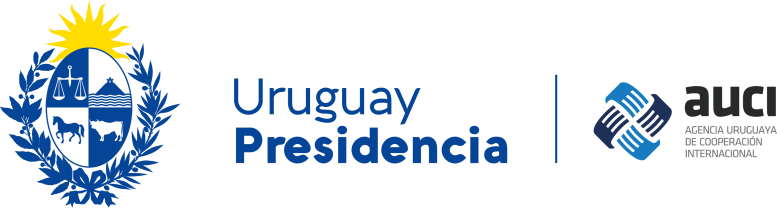 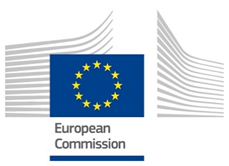 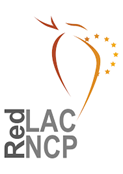 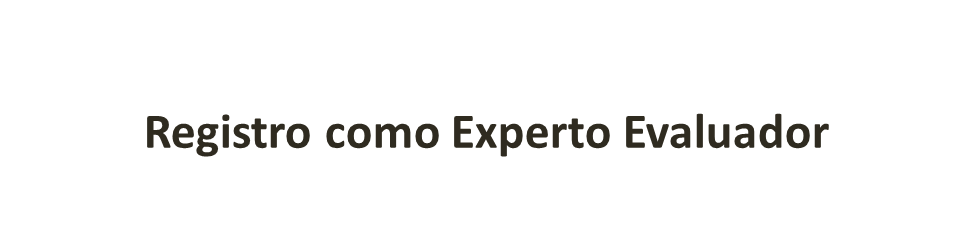 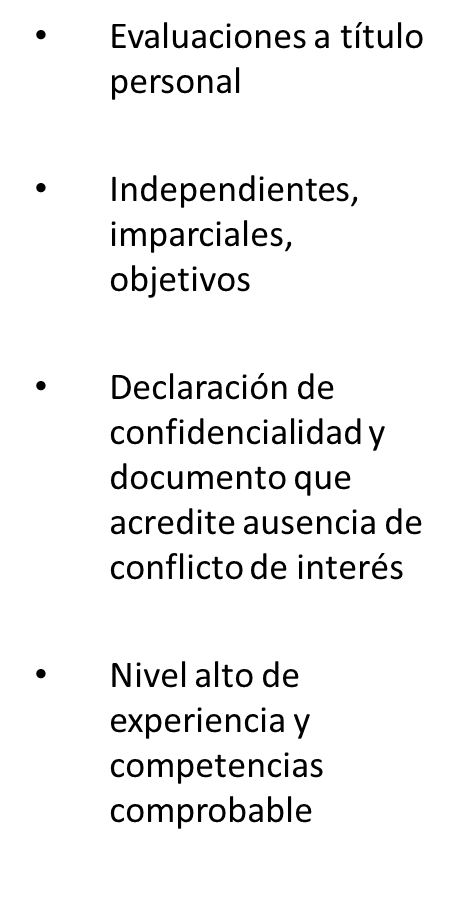 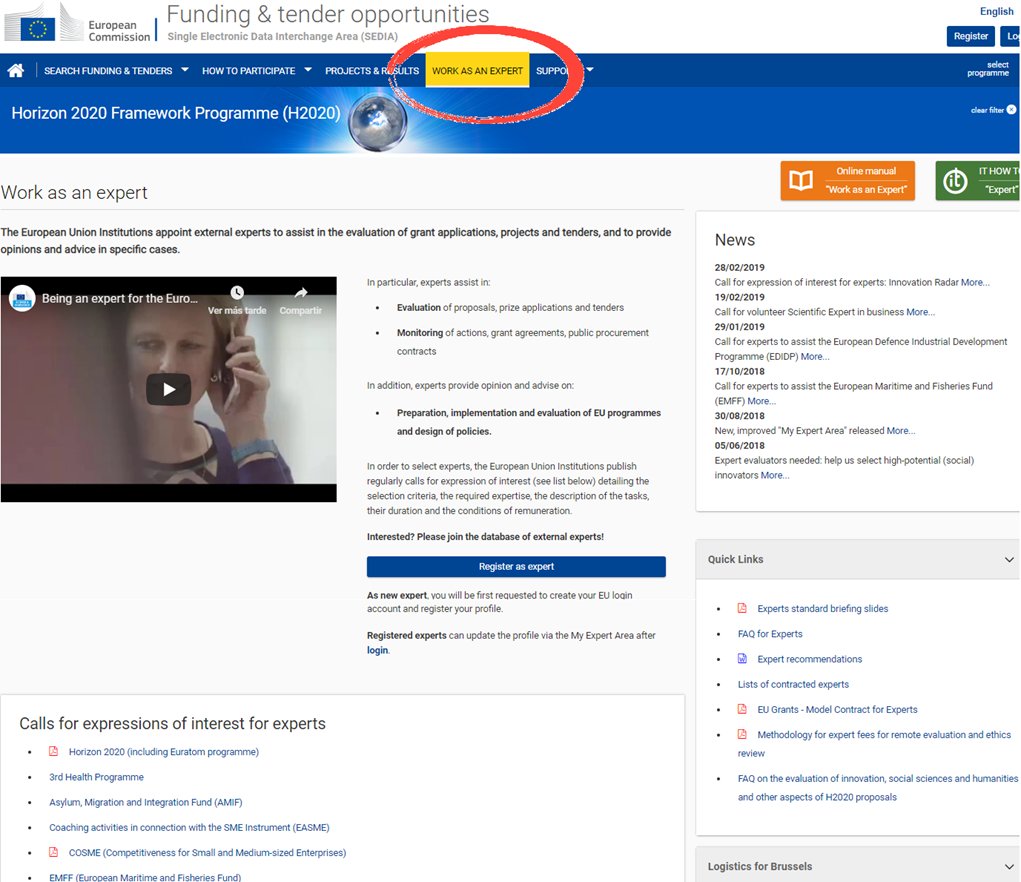 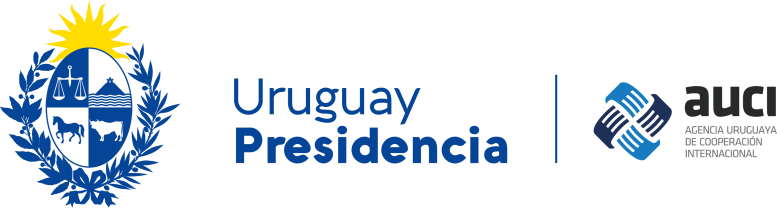 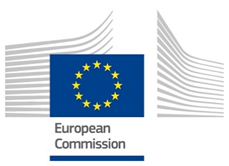 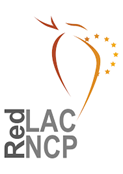 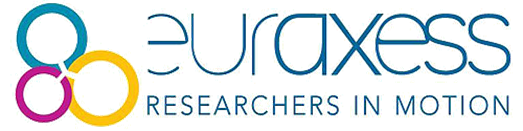 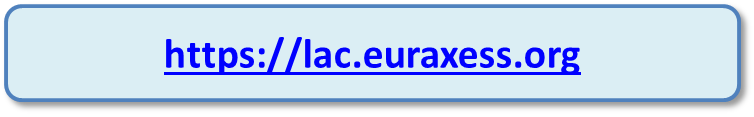 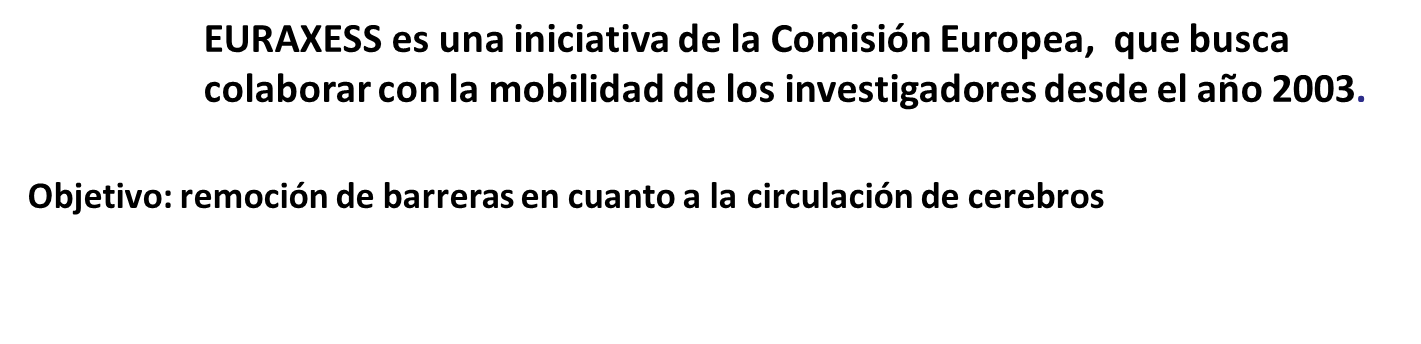 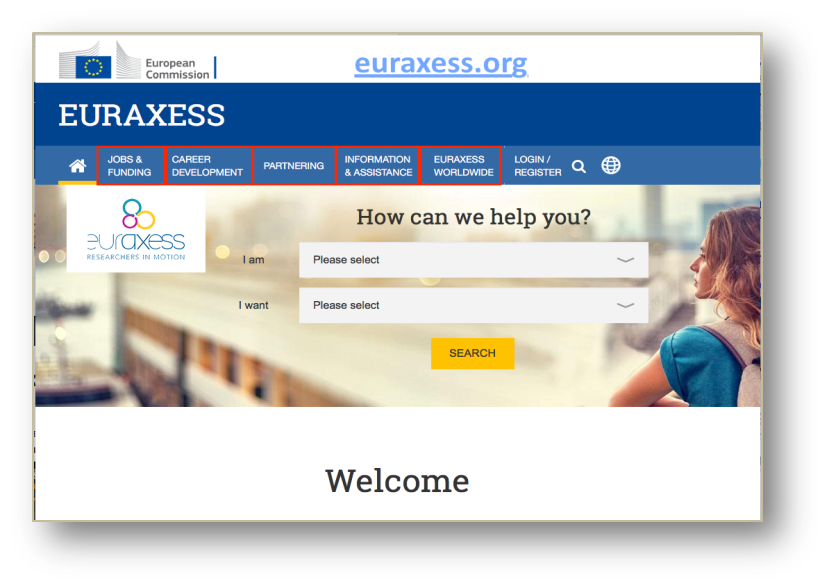 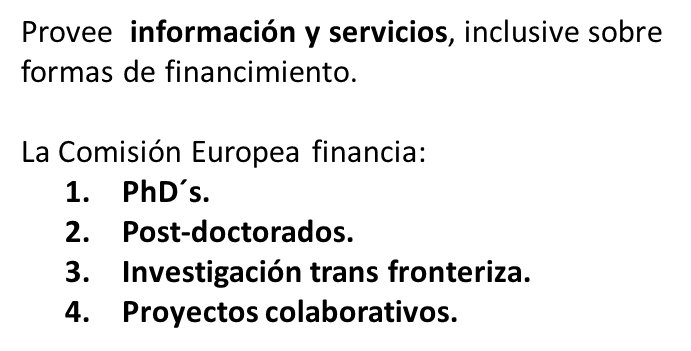 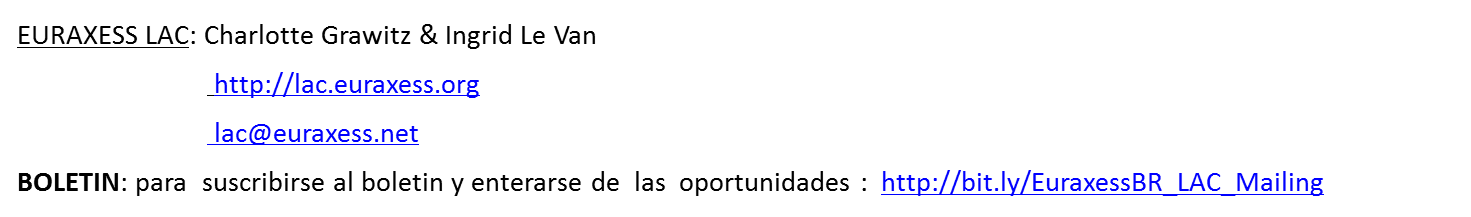 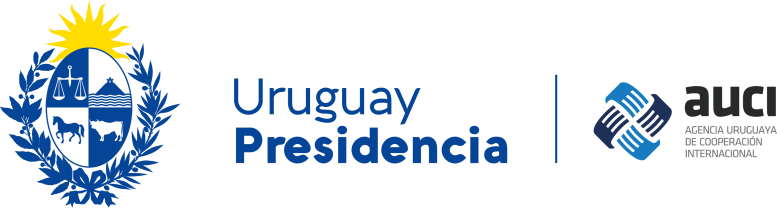 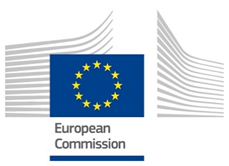 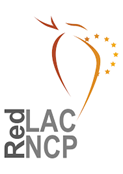 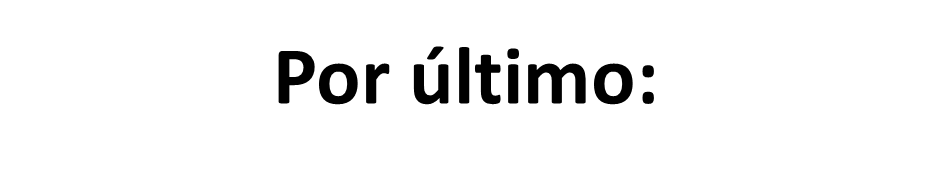 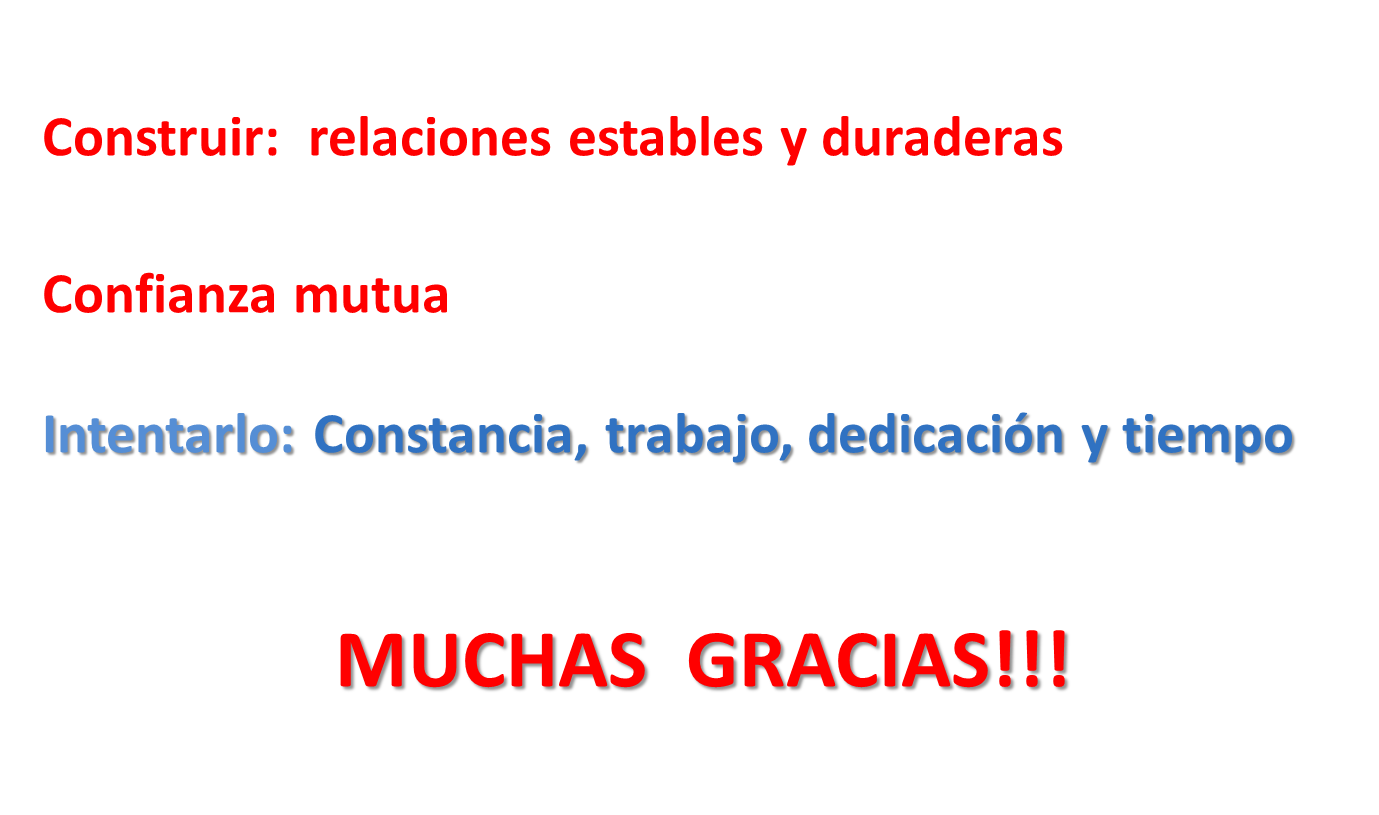 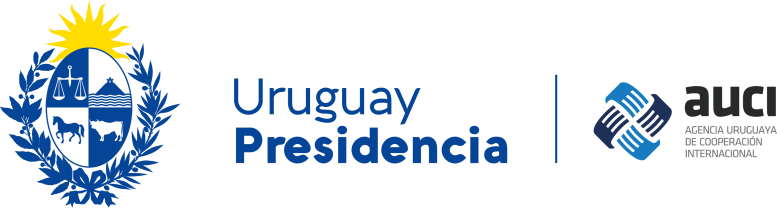 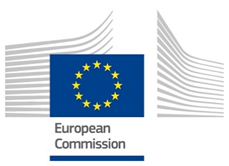 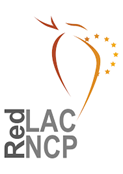 Claudia ROMANO   
Gerente
Agencia Uruguaya Cooperación Internacional
Coordinadora Red LAC NCP & NCP Coordinador H2020 Uruguay
clromano@auci.gub.uy 

Maite Irazábal
Oficial de Proyectos
Agencia Uruguaya Cooperación Internacional
mairazabal@auci.gub.uy